Oddział przedszkolny 2017/2018
Dzieci z oddziałów przedszkolnych
Warsztaty z filcu prowadzone przez rodzica
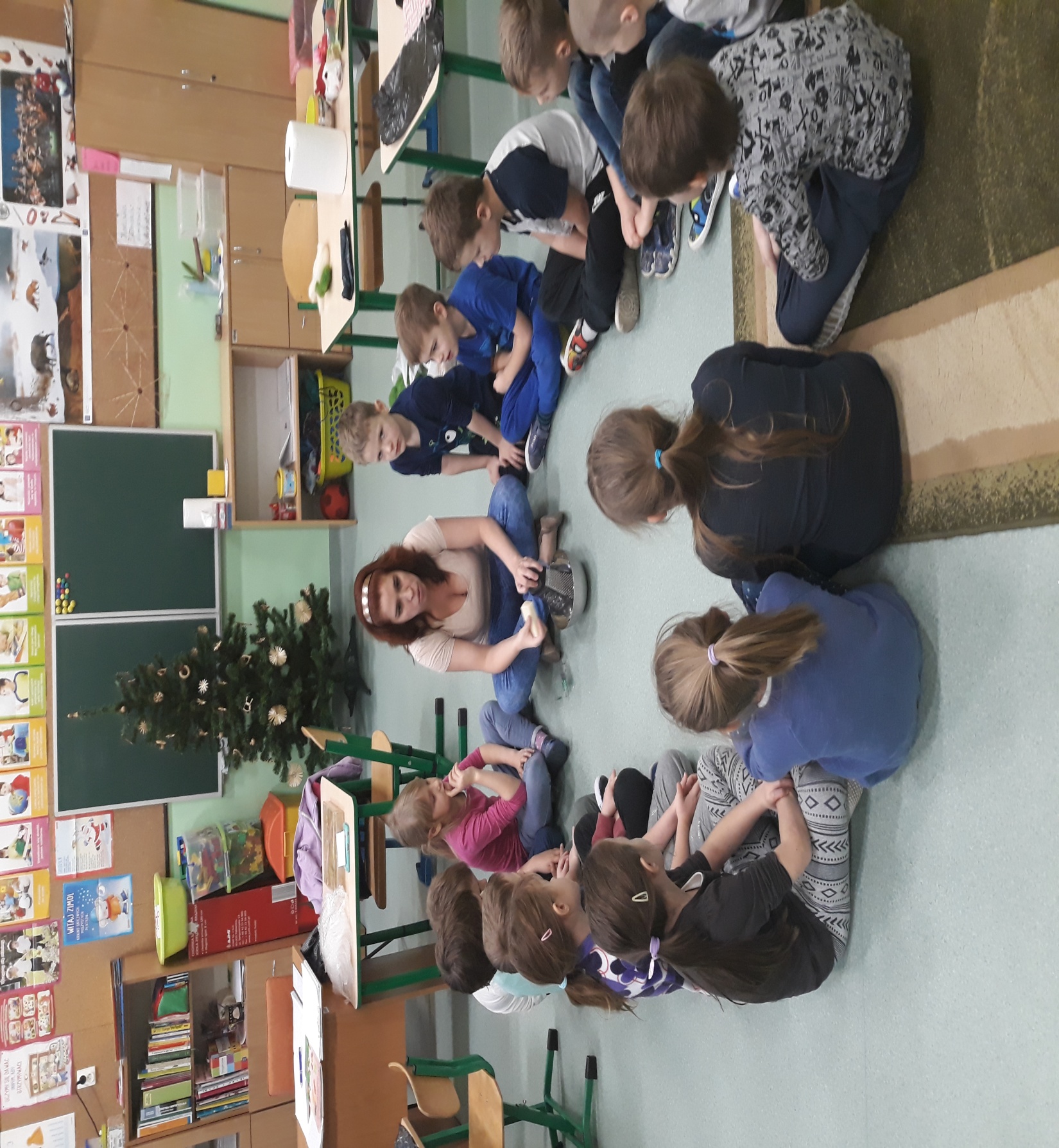 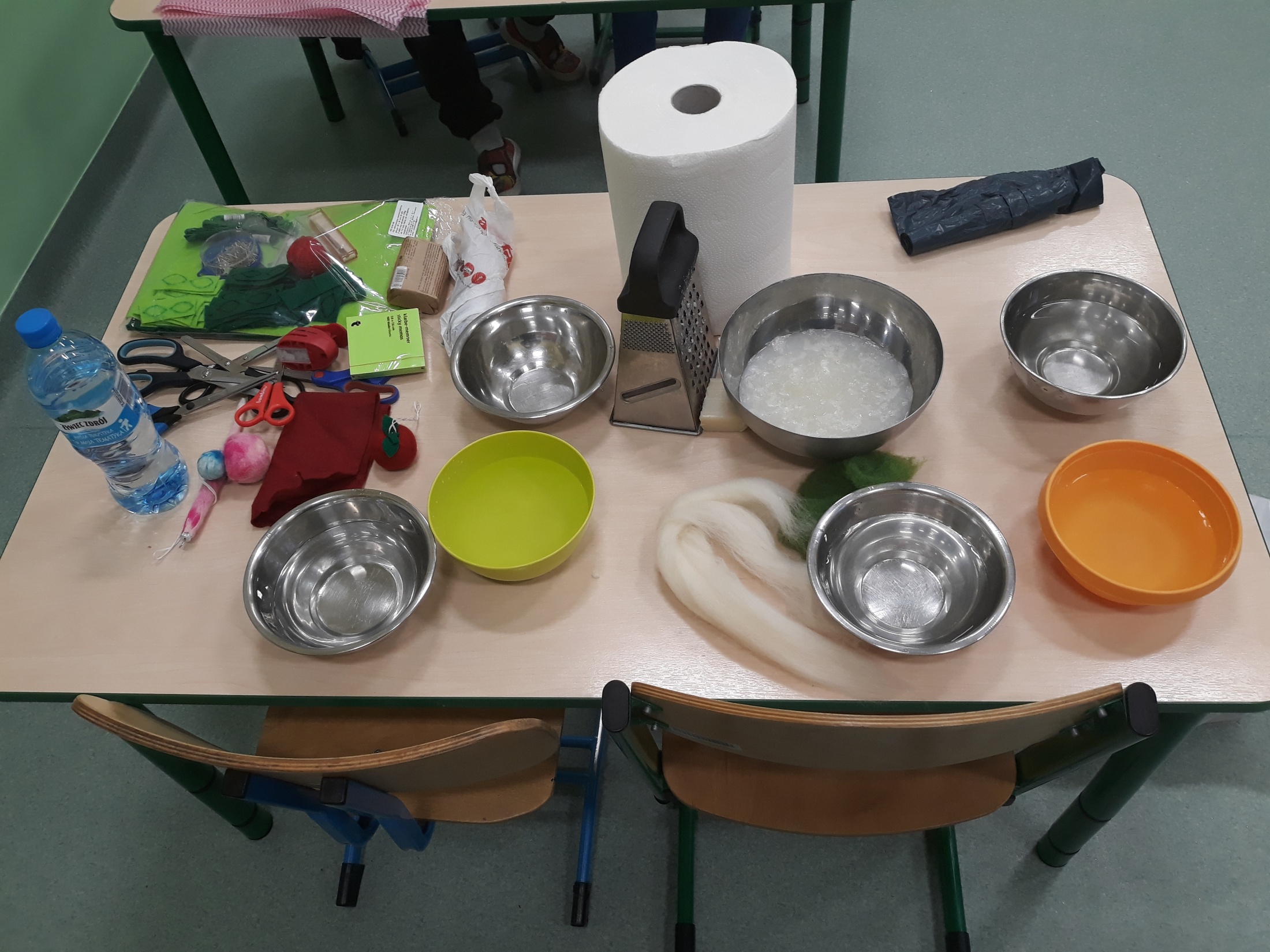 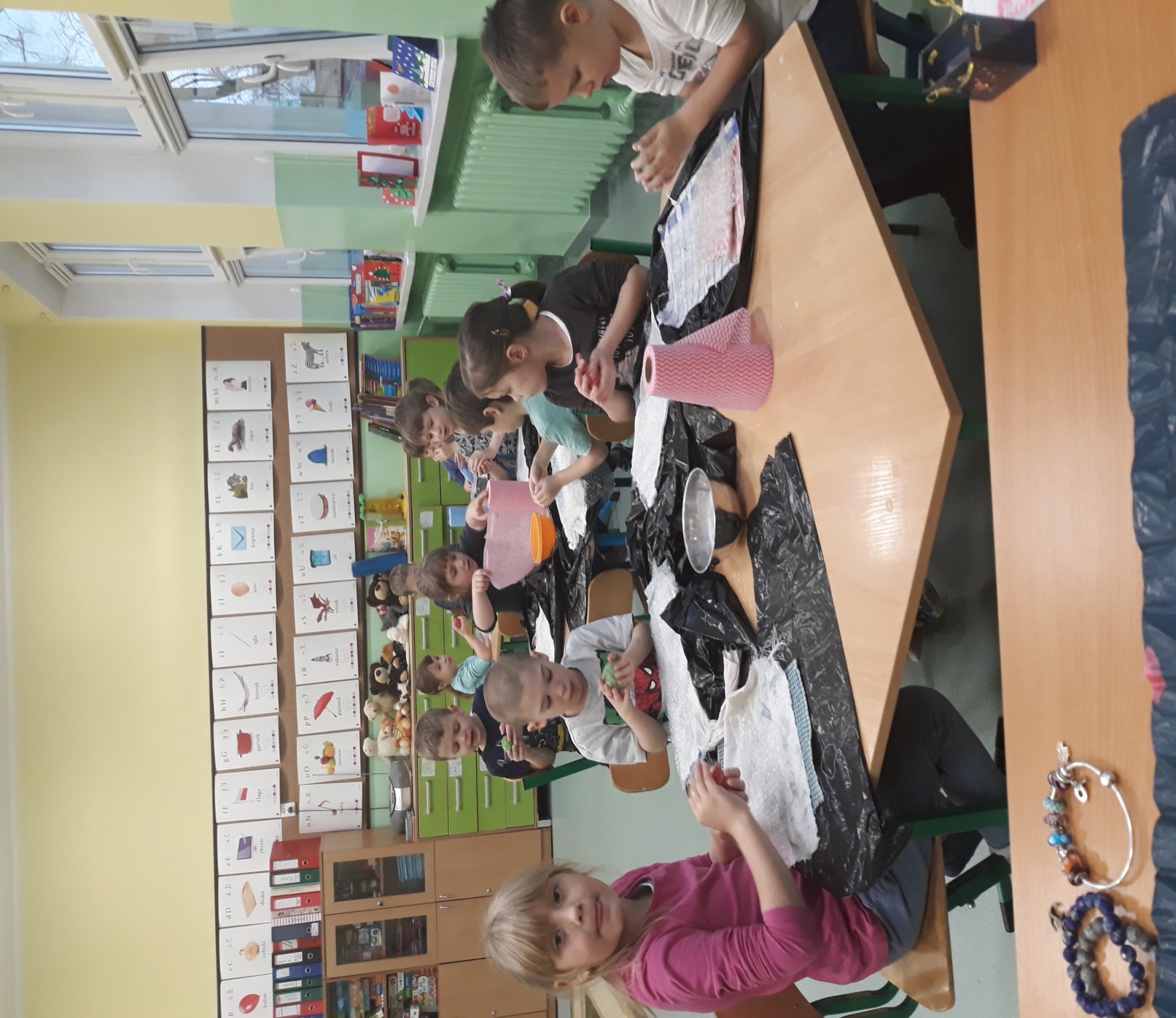 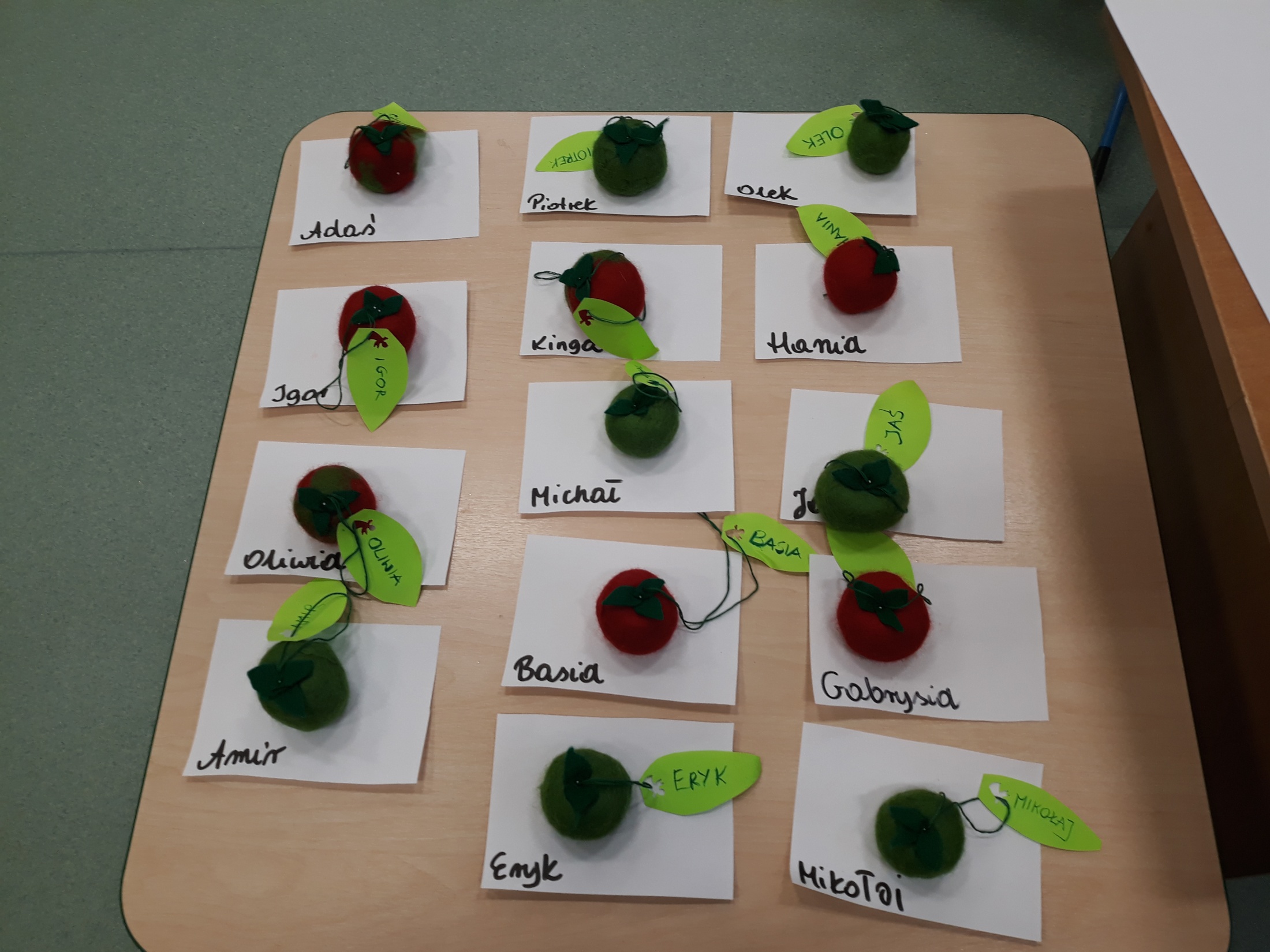 Założenie hodowli ślimaków afrykańskich Achatina
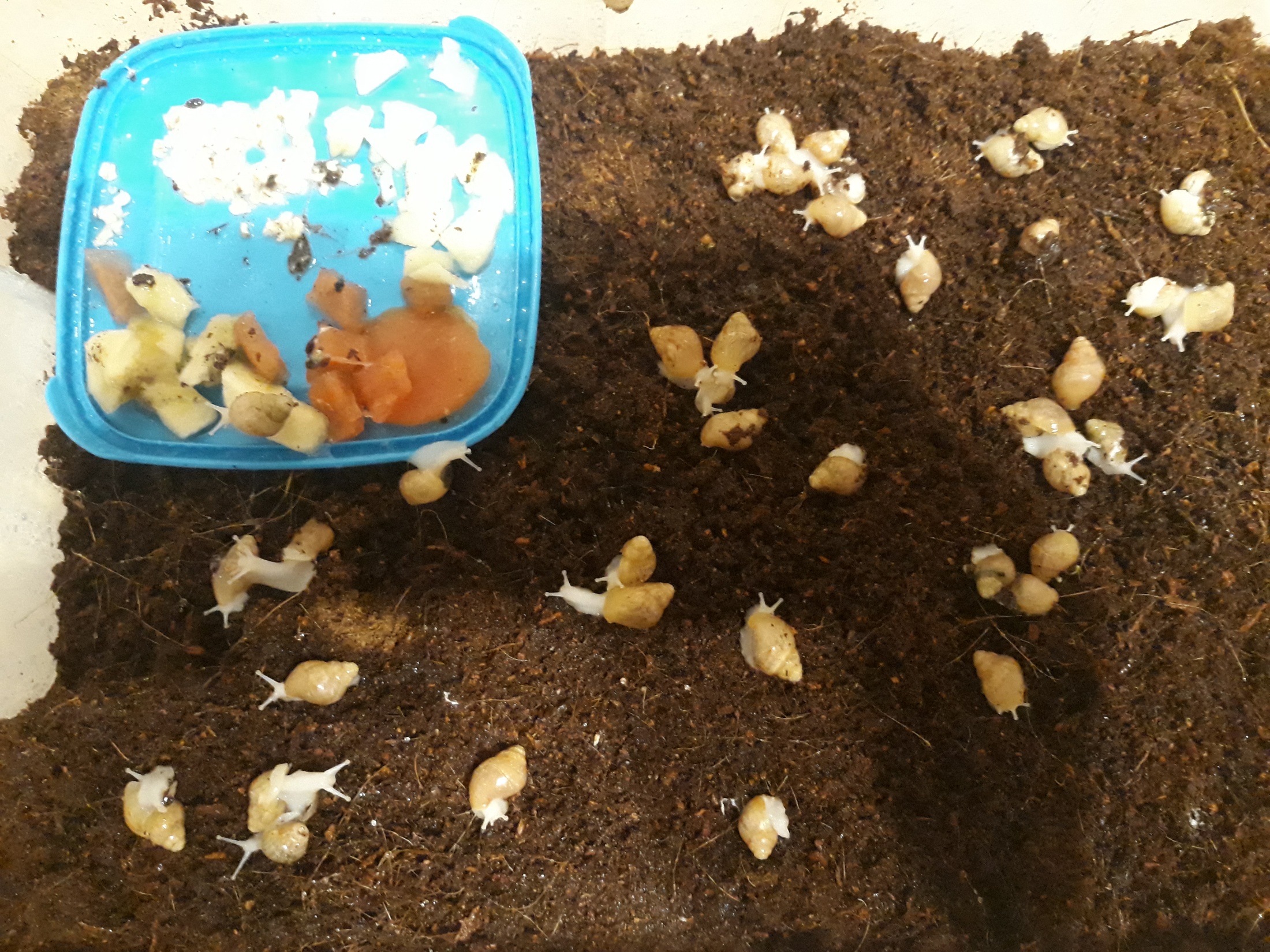 Projekt autorski „Mroźna skrzynia skarbów”- ferie zimowe 2018:
Warsztaty:
 ekologiczne
 - kulinarne
 muzyczne
 konstrukcyjne
 plastyczne
 sportowe
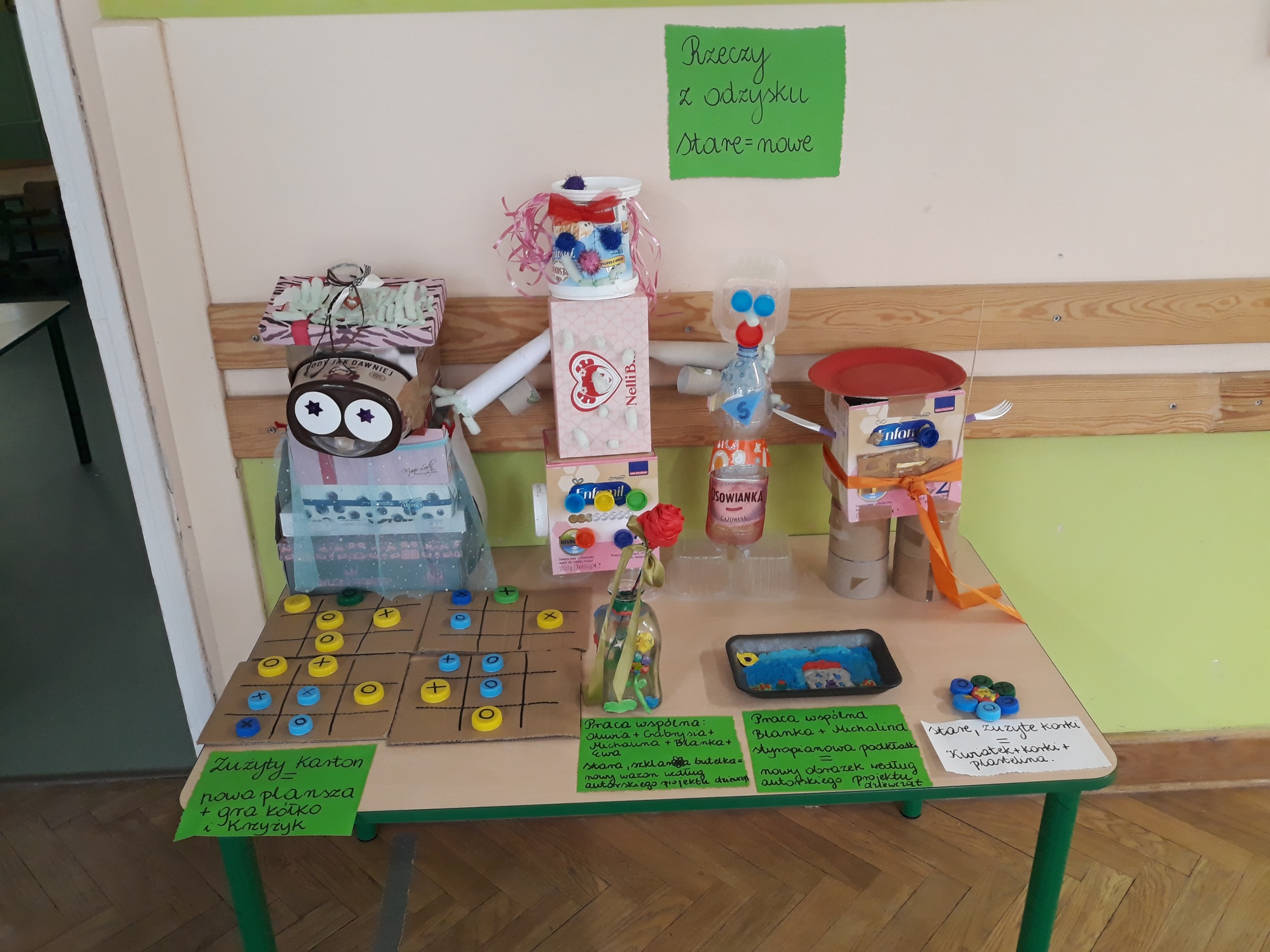 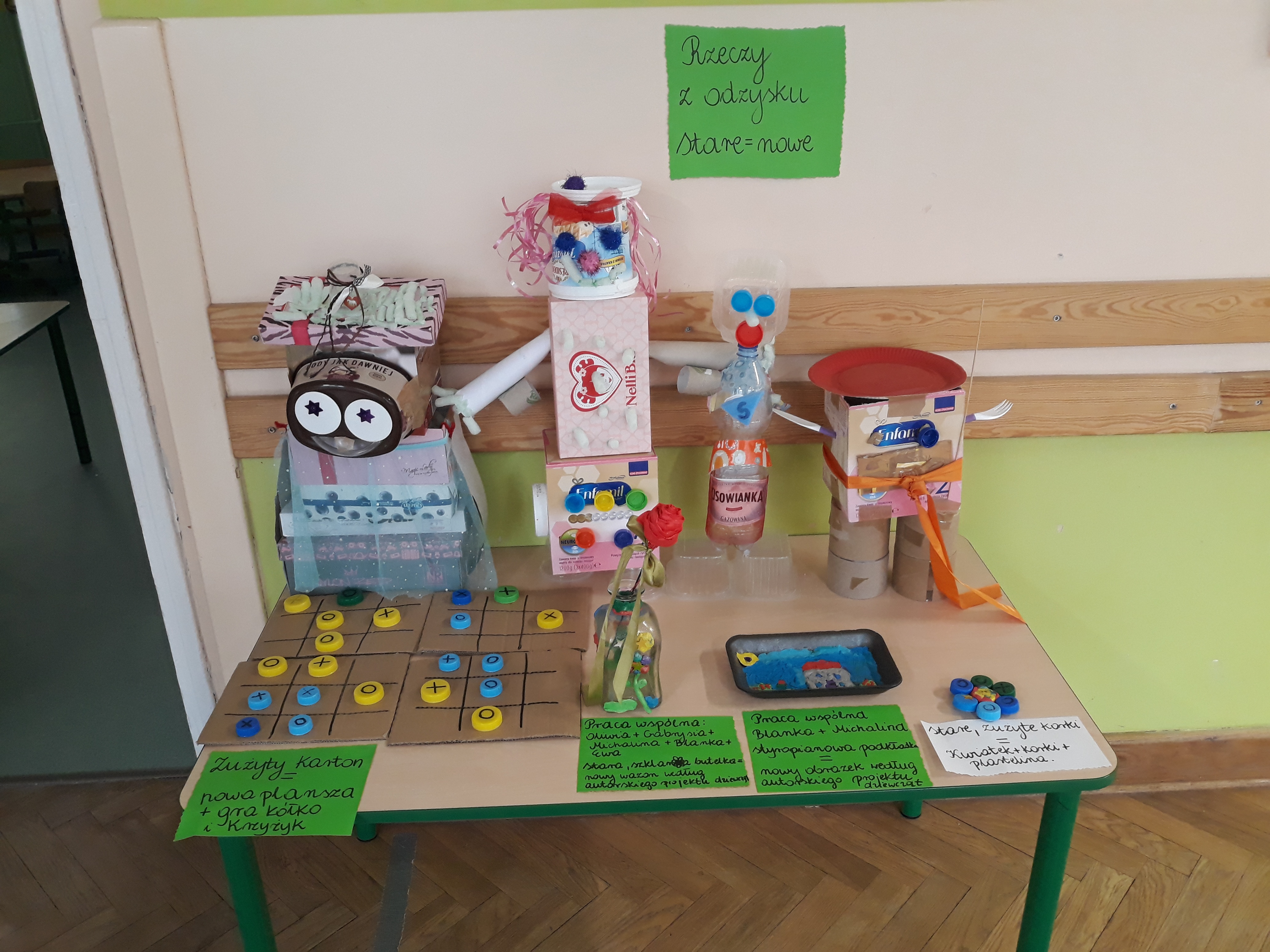 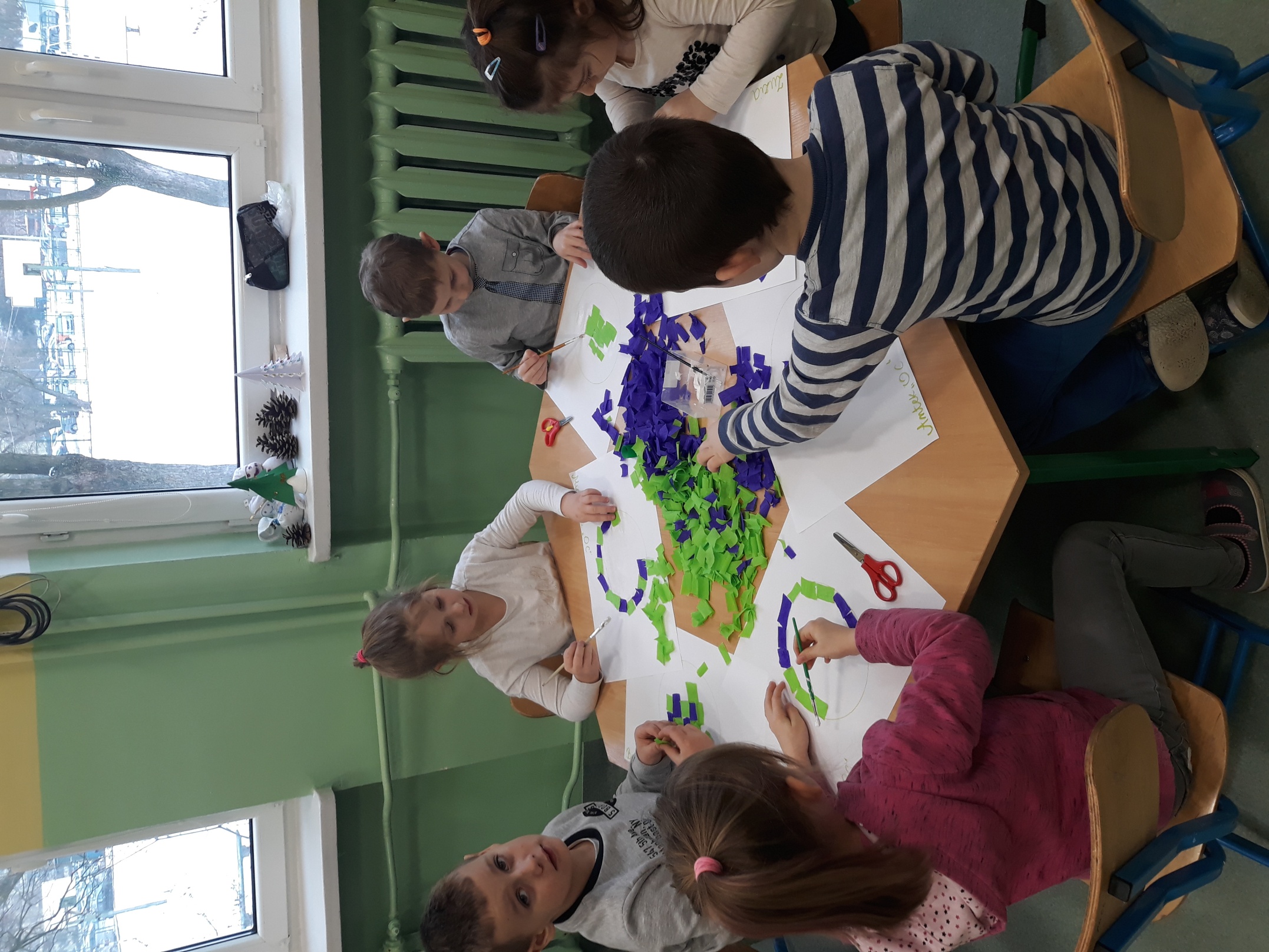 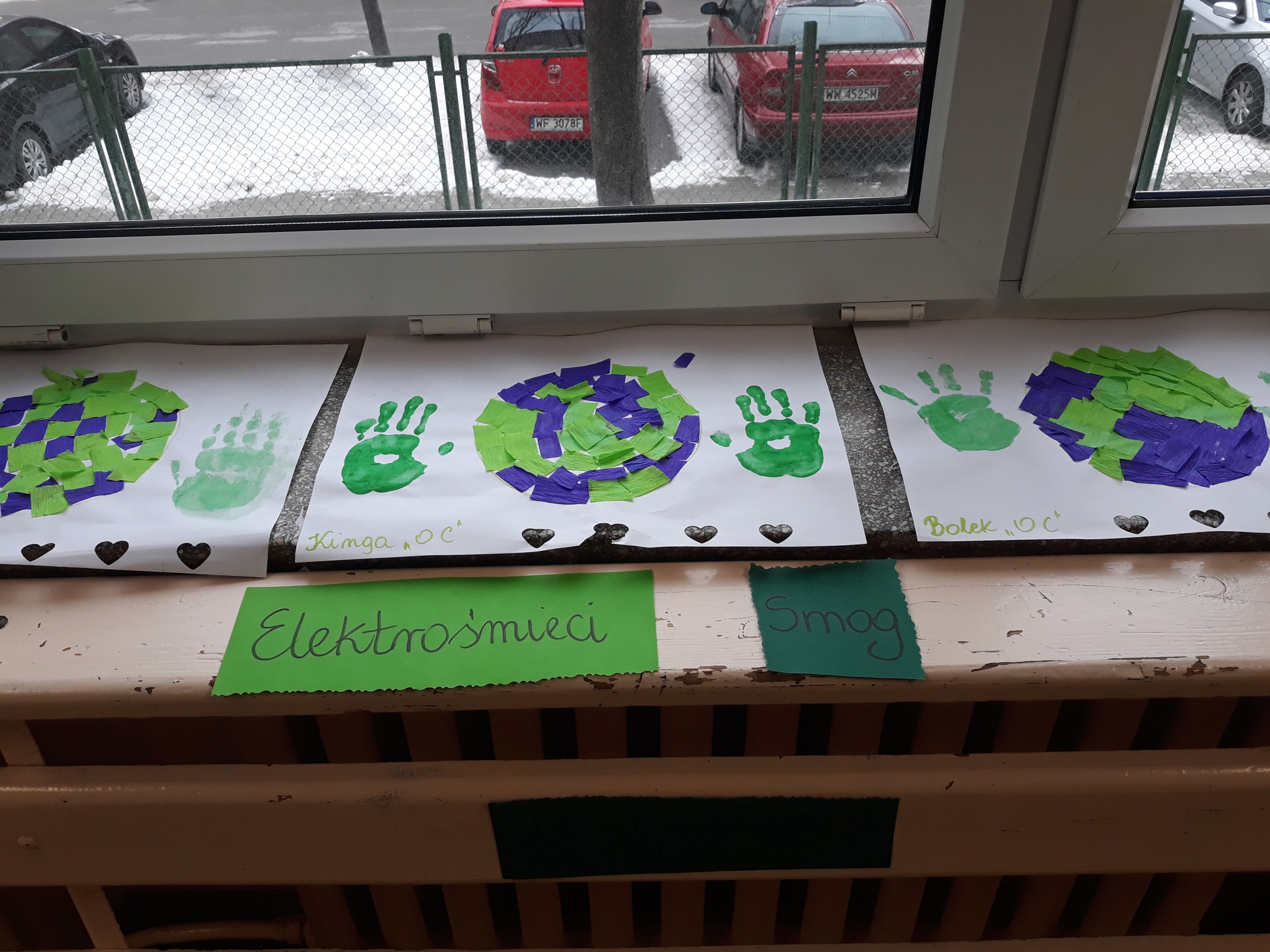 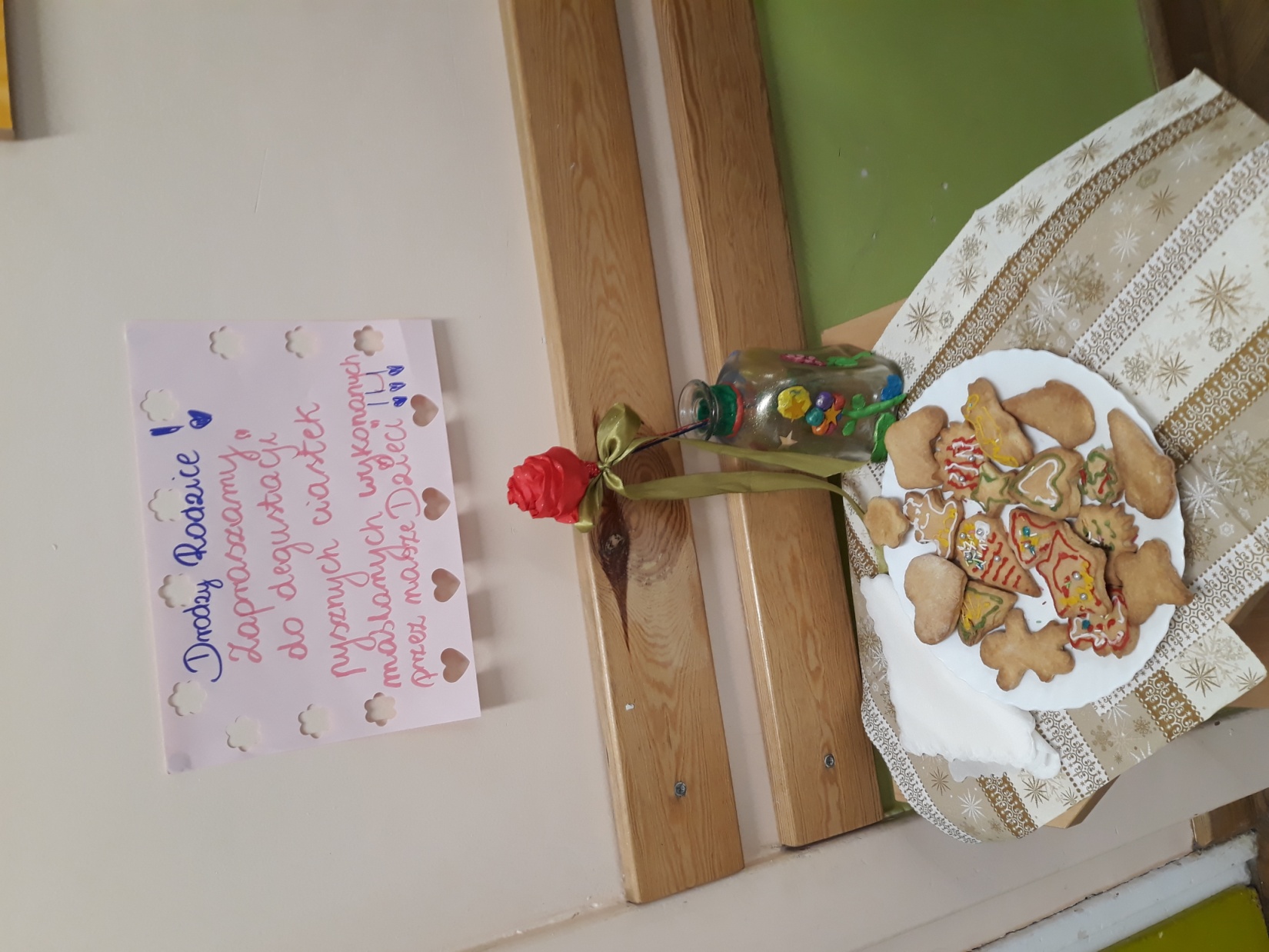 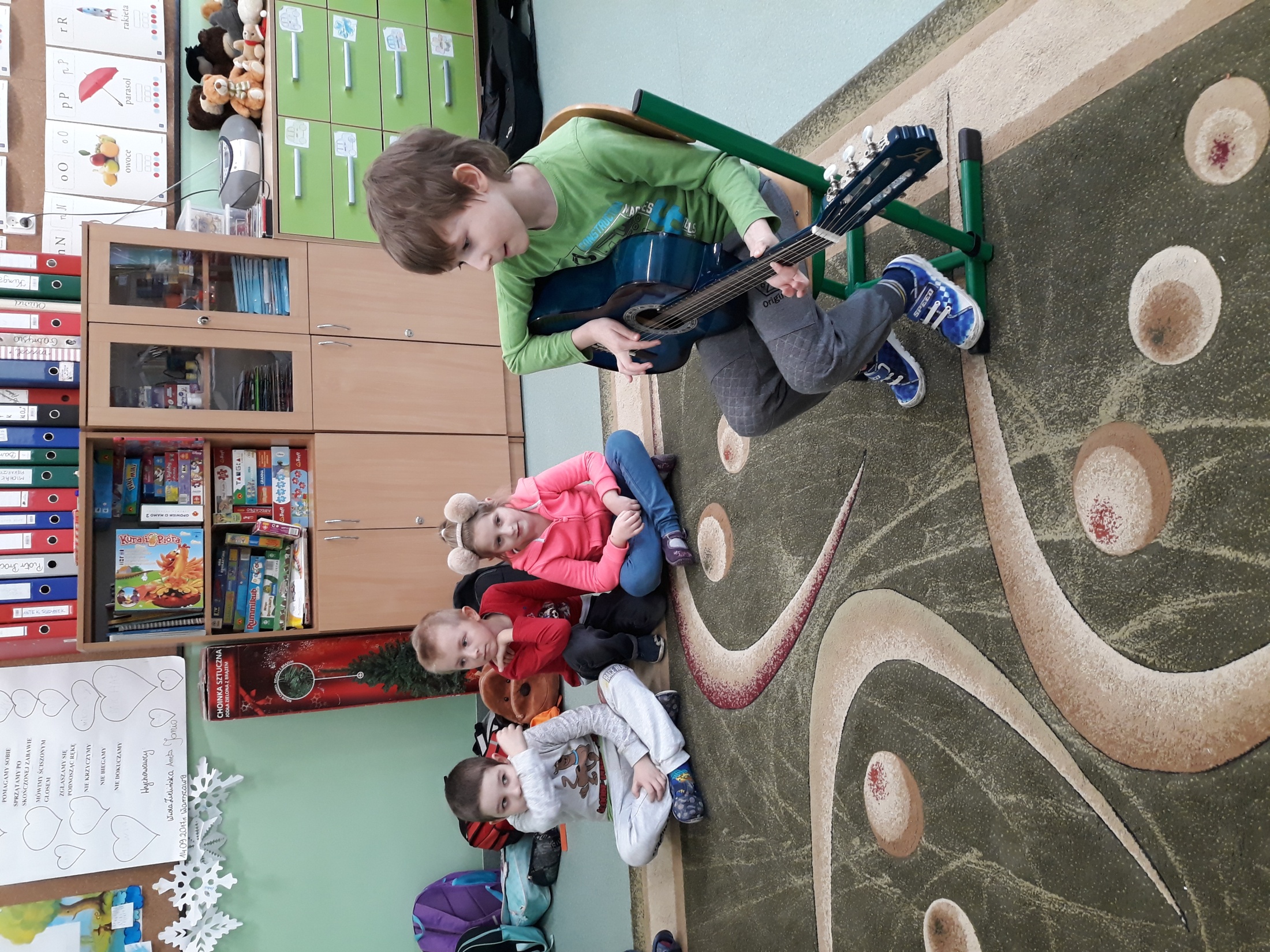 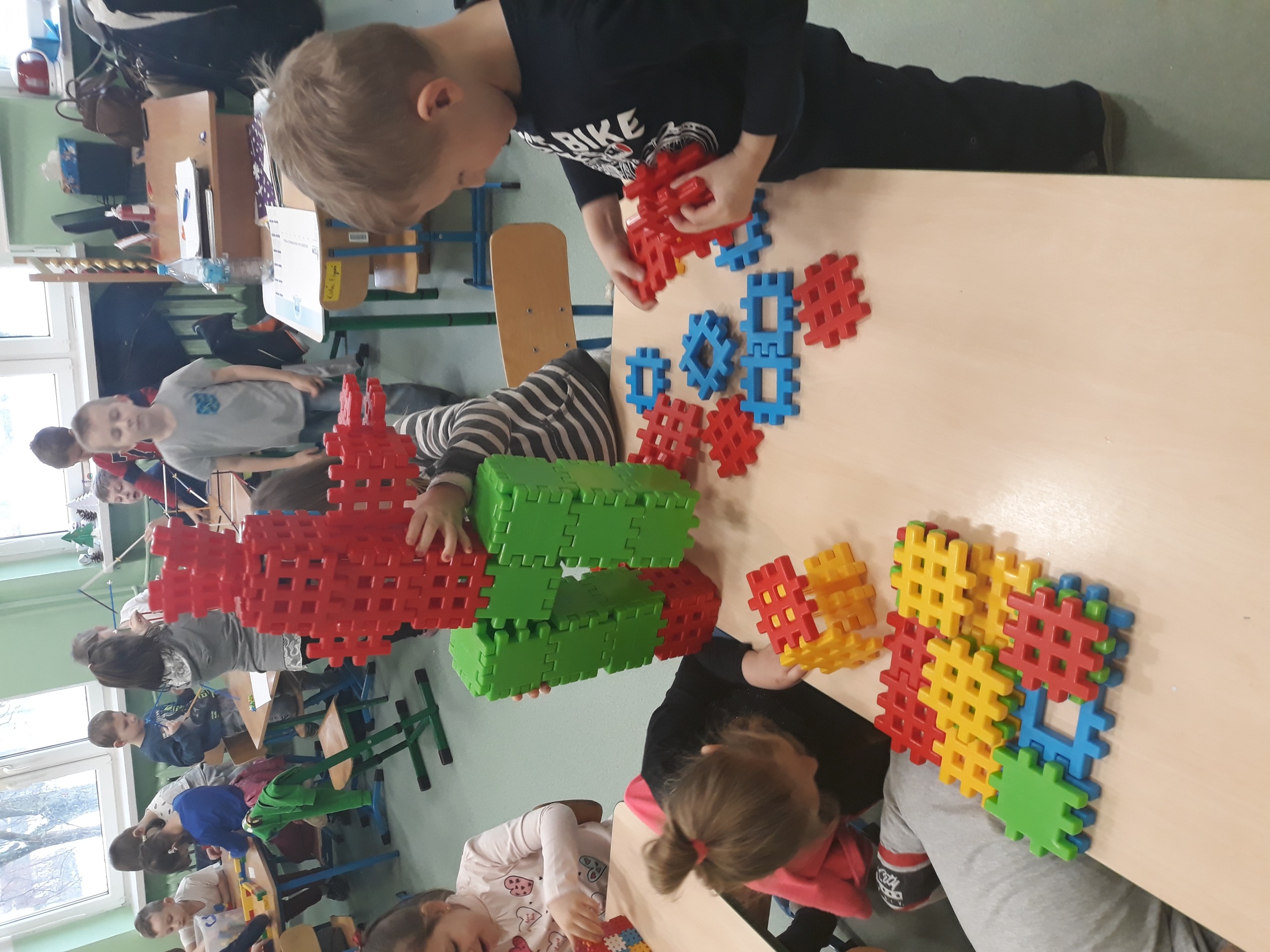 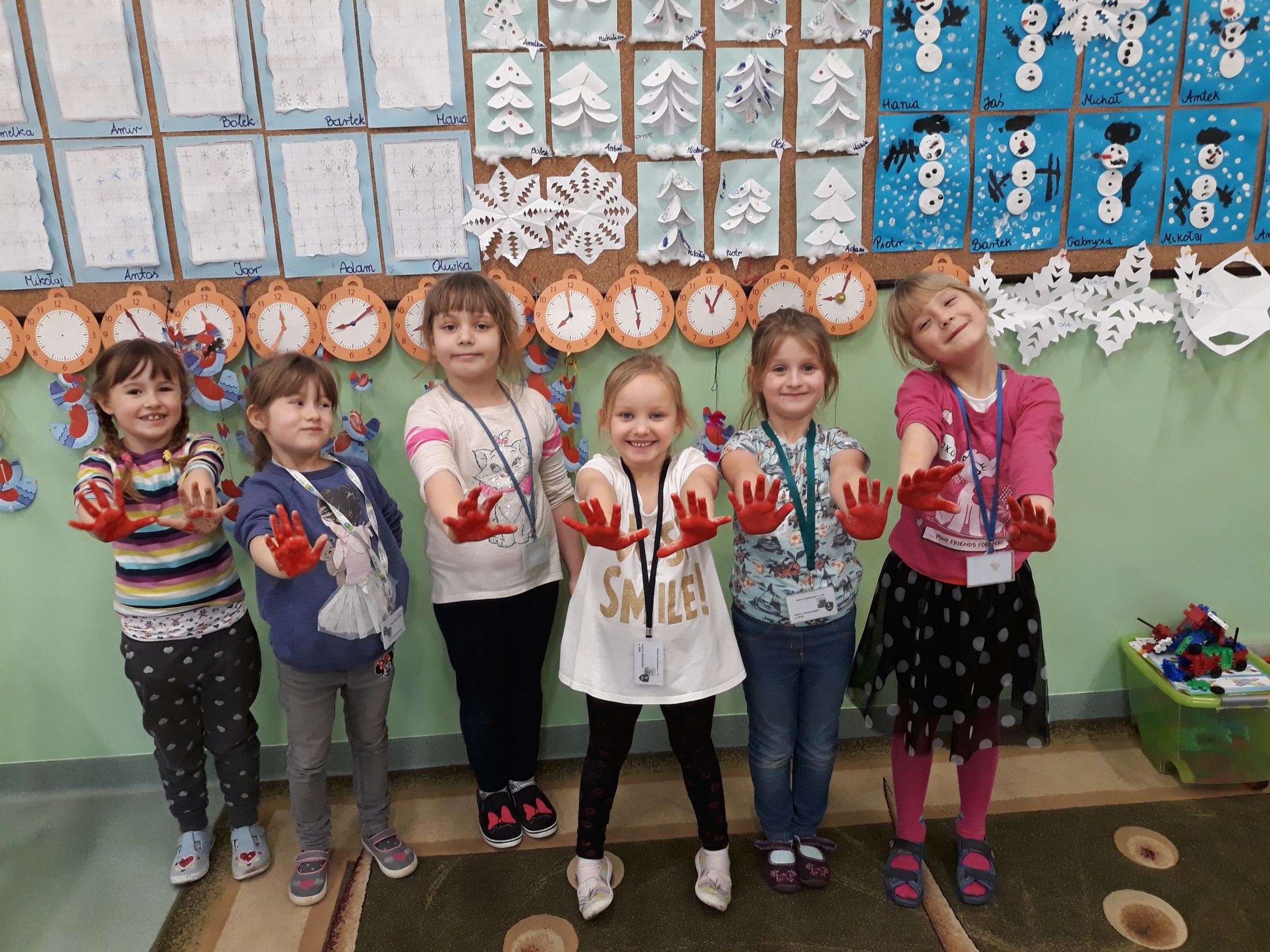 Zajęcia z terapii ręki- zabawy z masą solną.

Nauka przez zabawę.
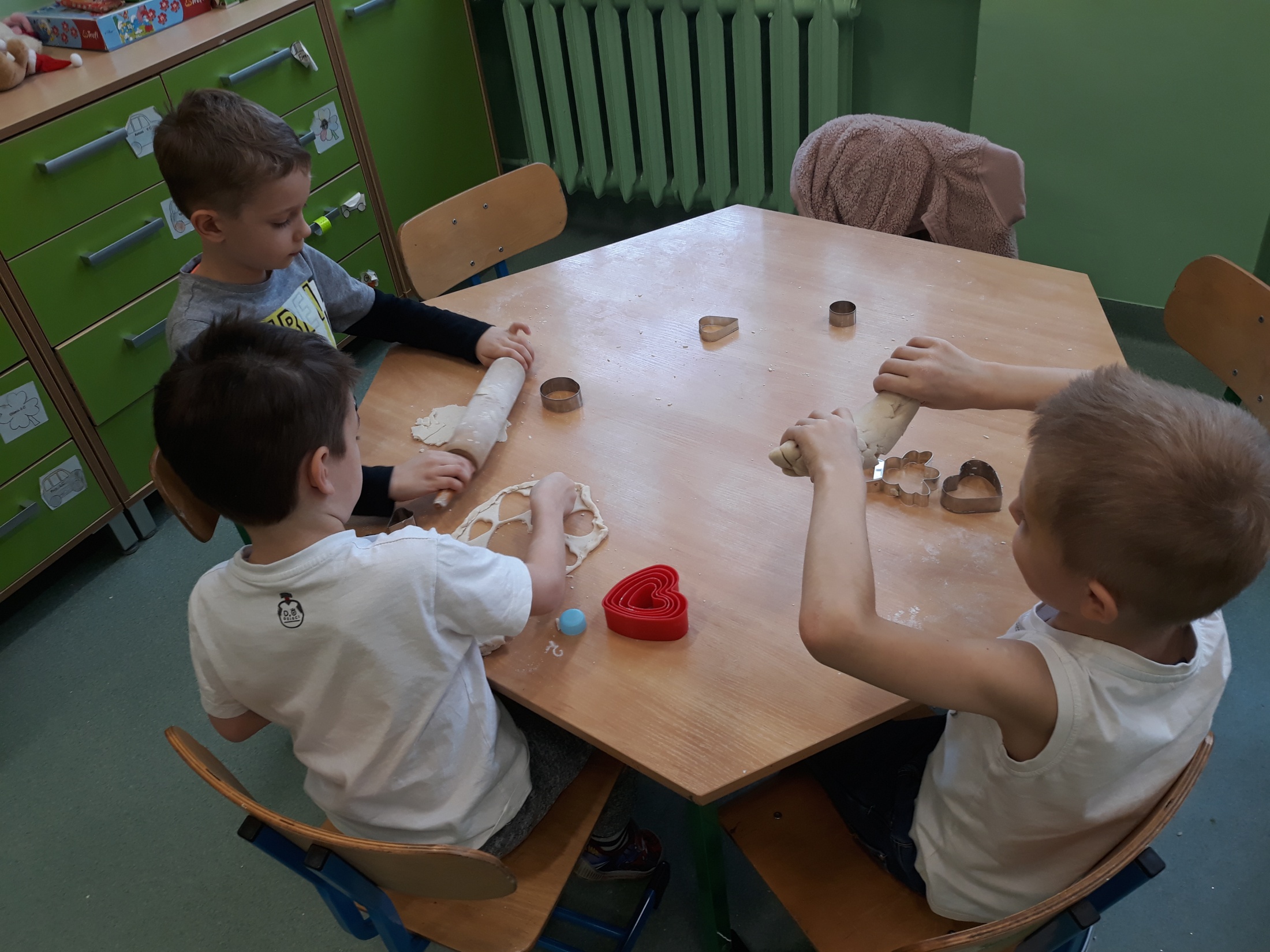 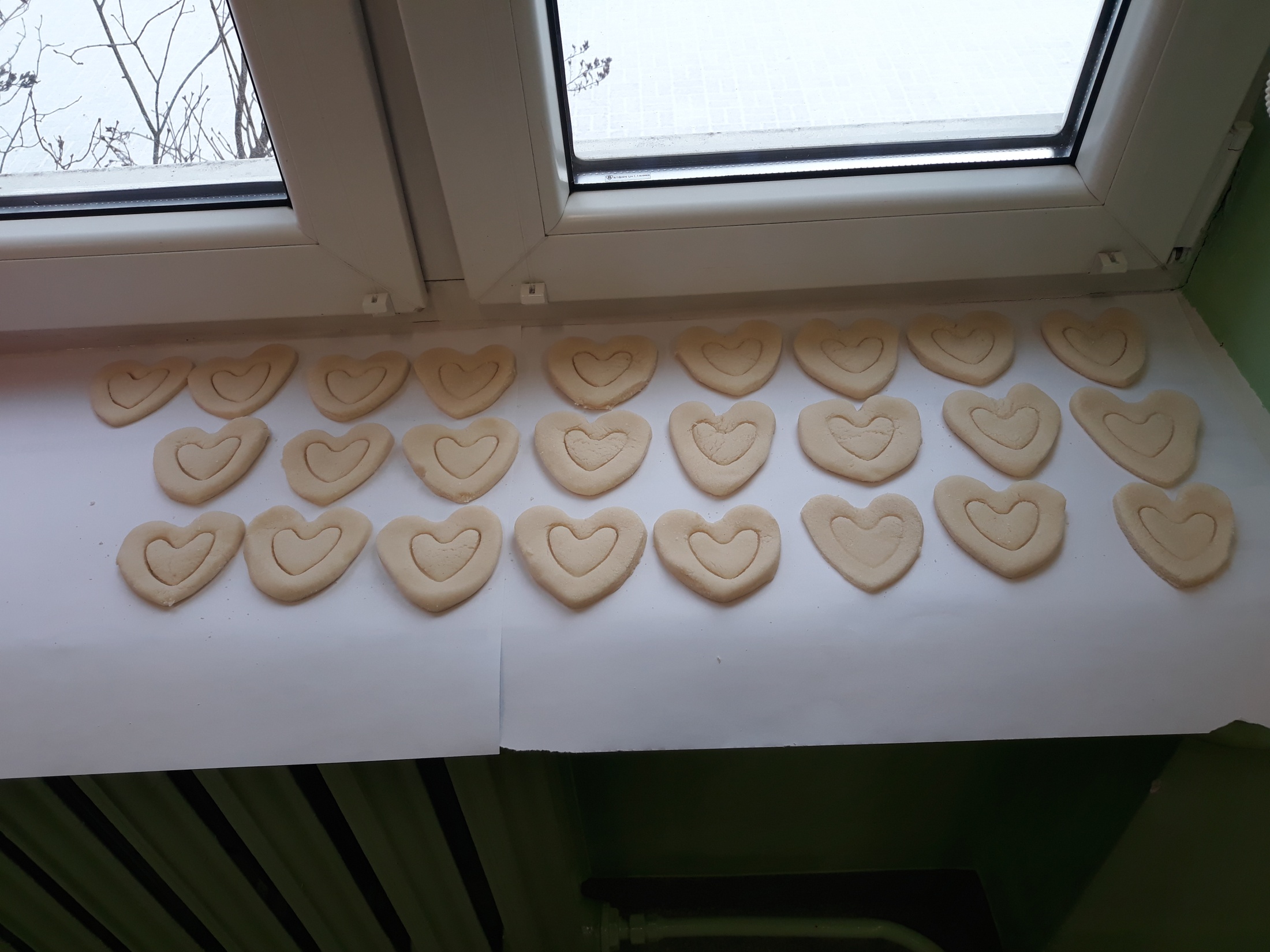 Poczta walentynkowa
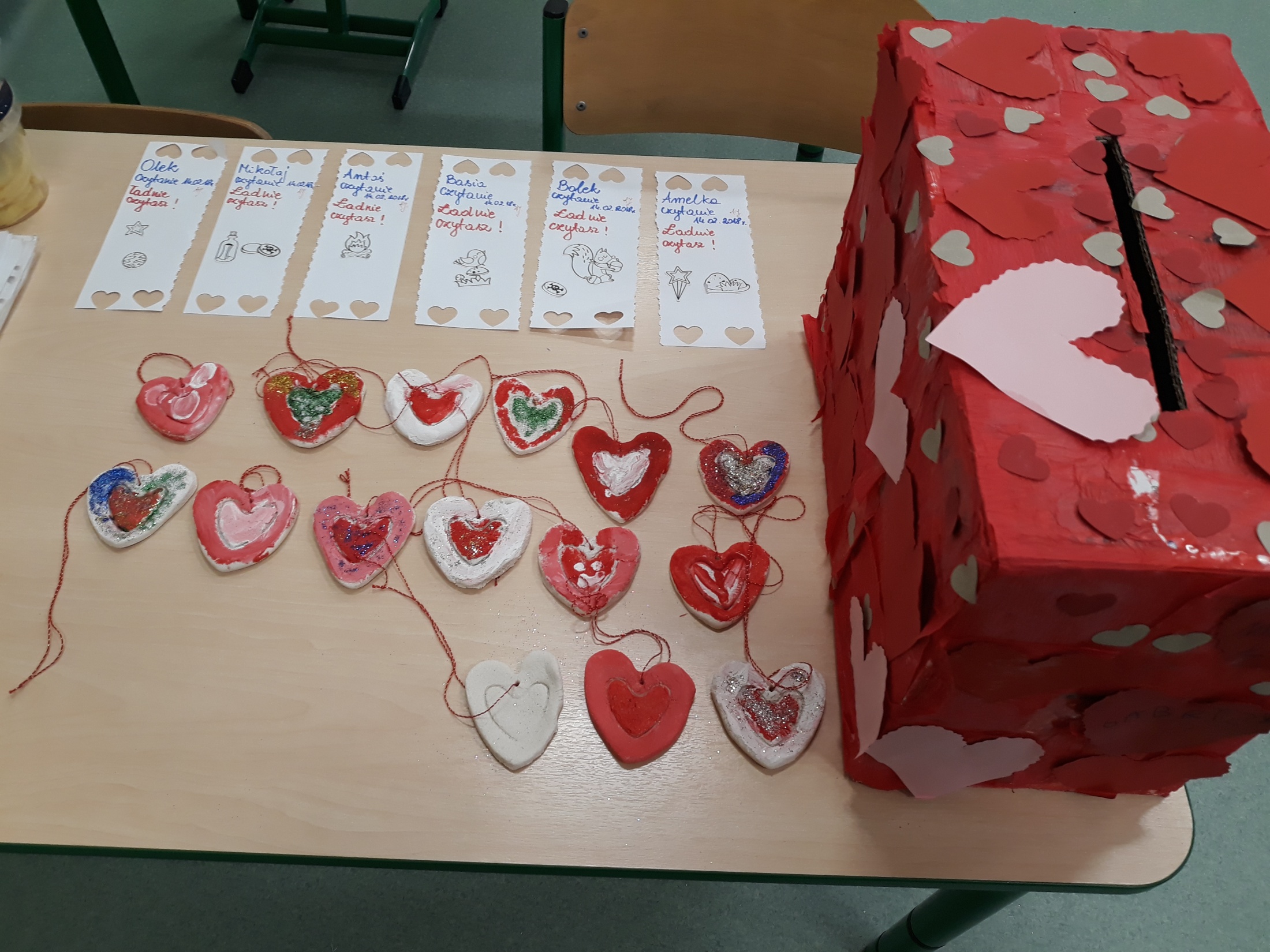 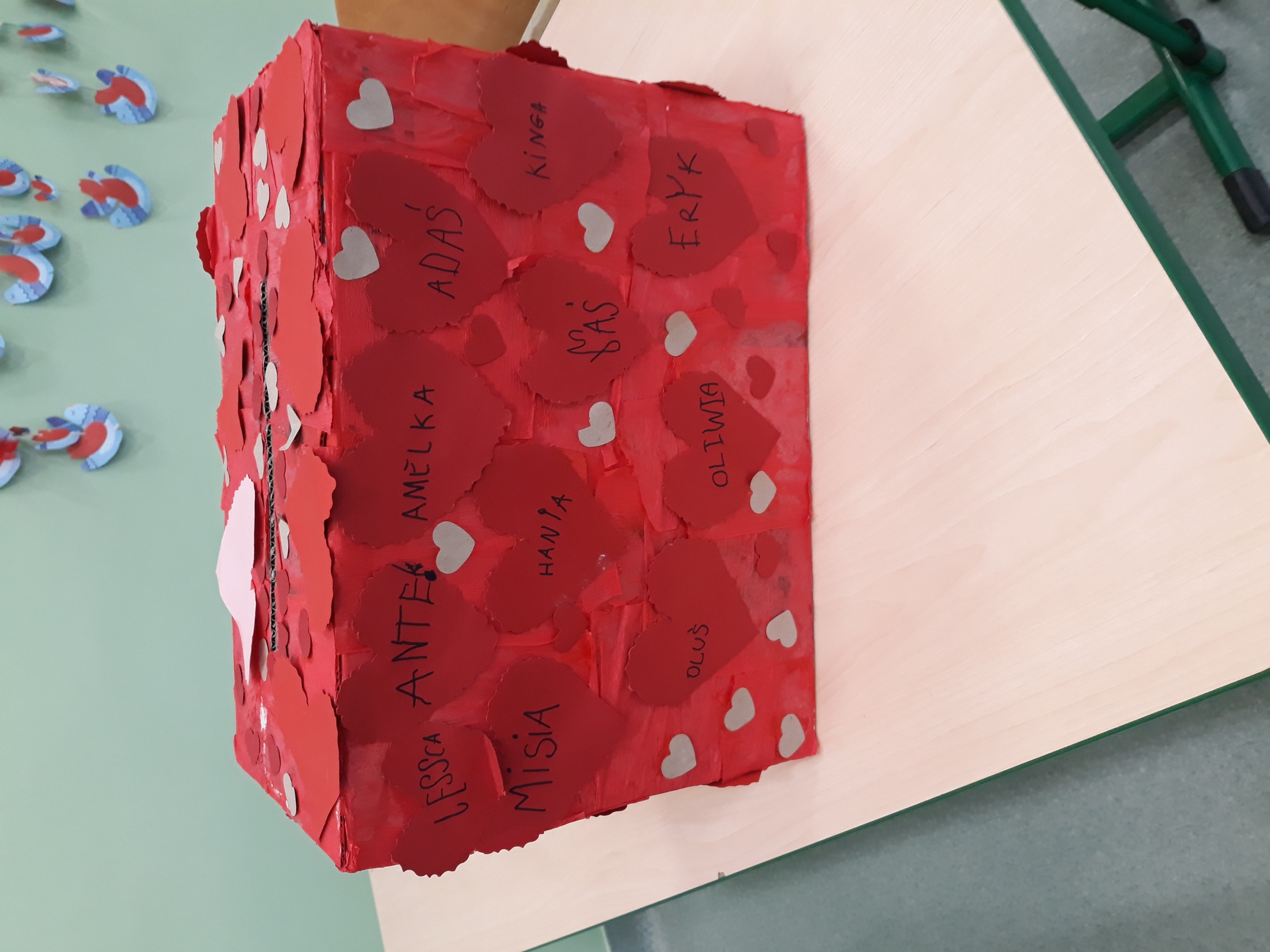 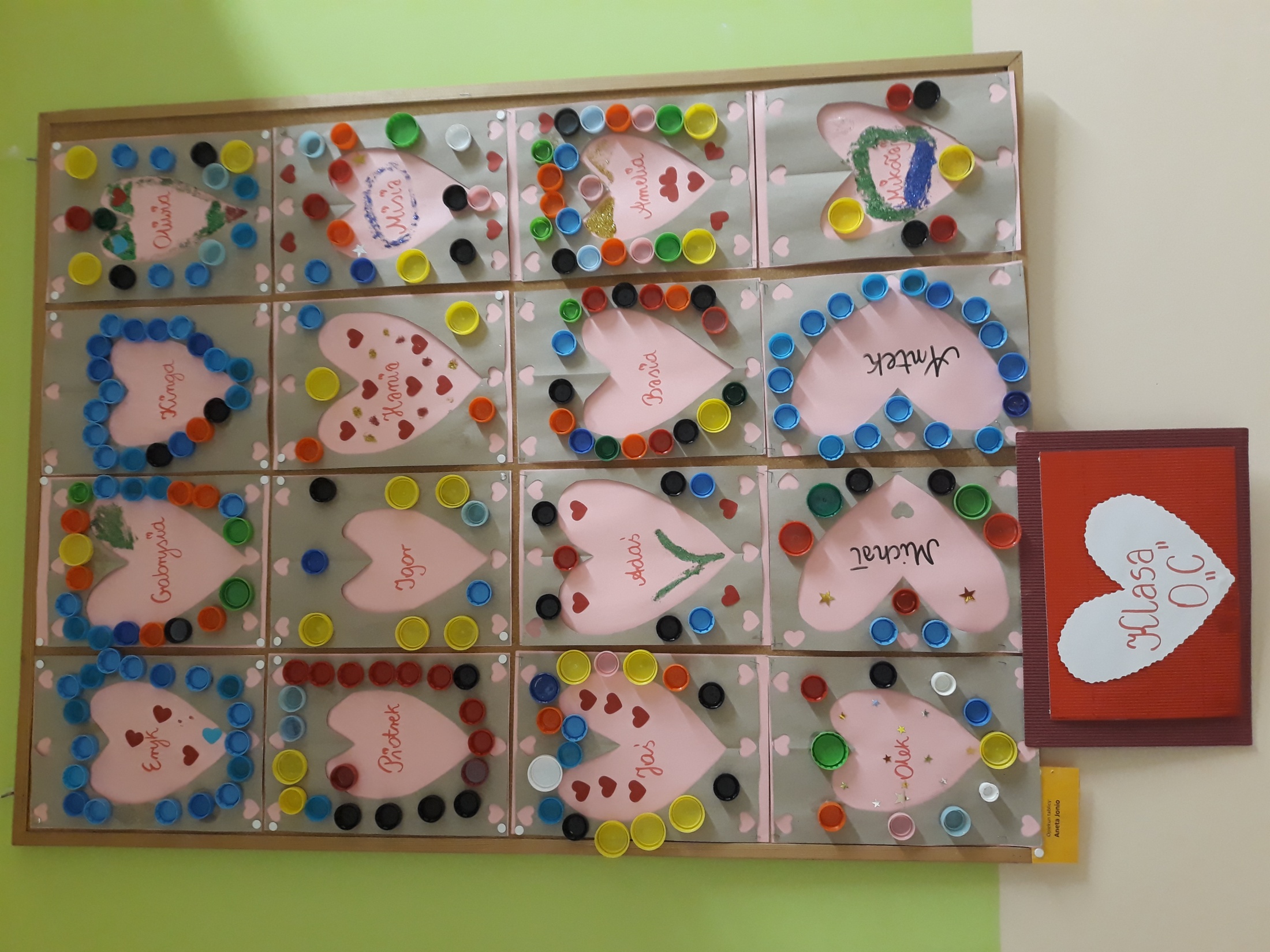 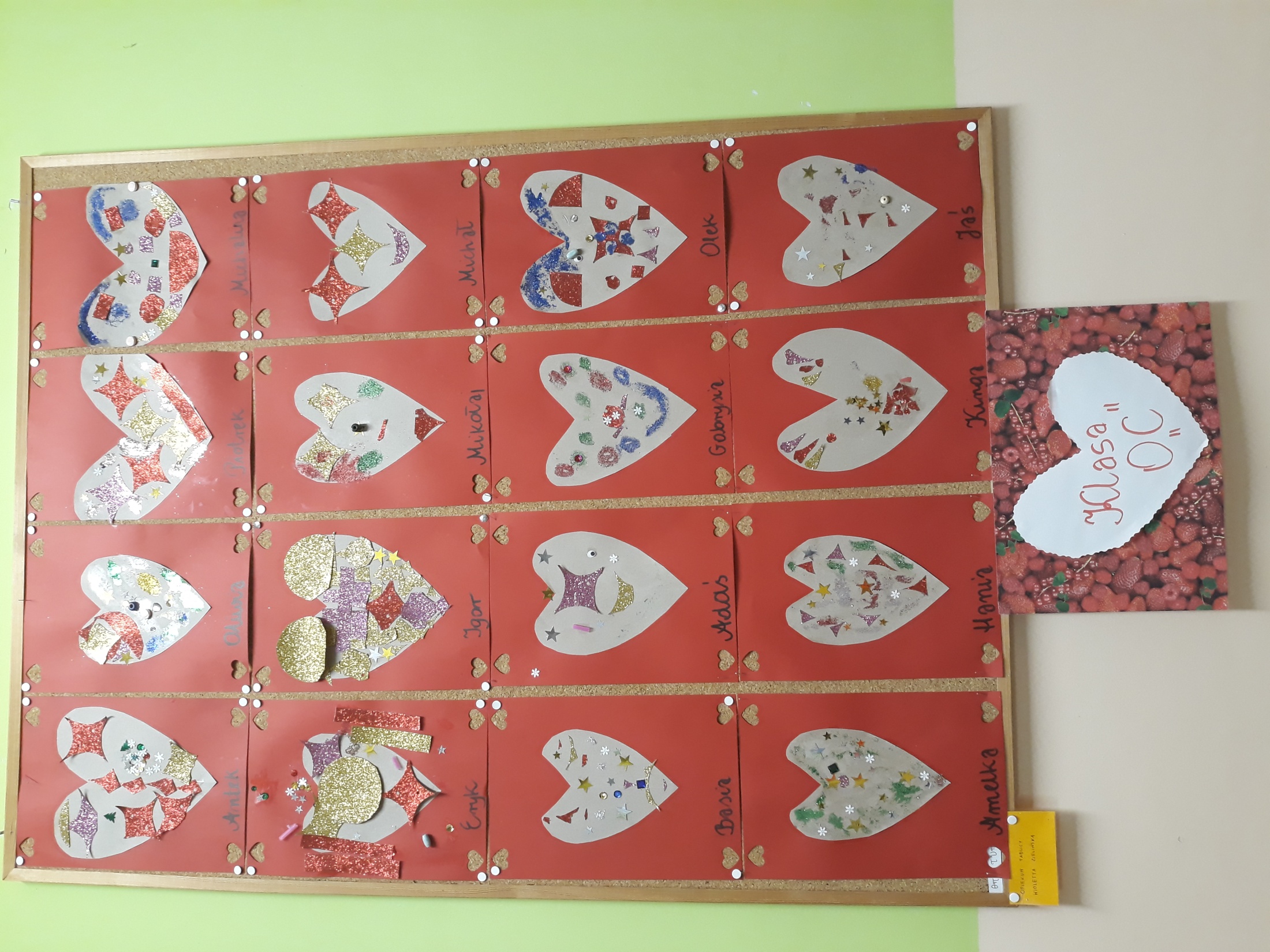 Czekamy na wiosnę…
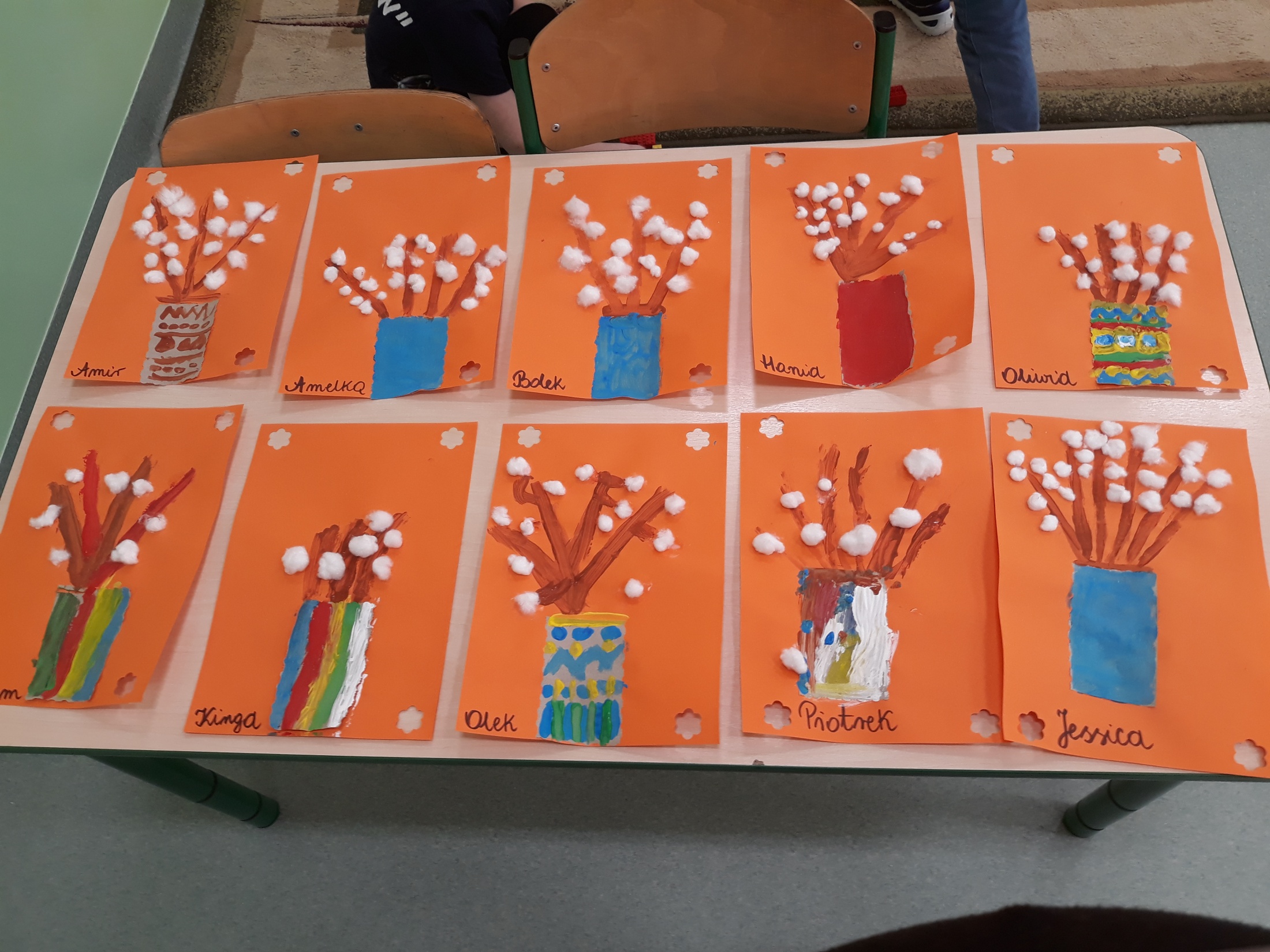 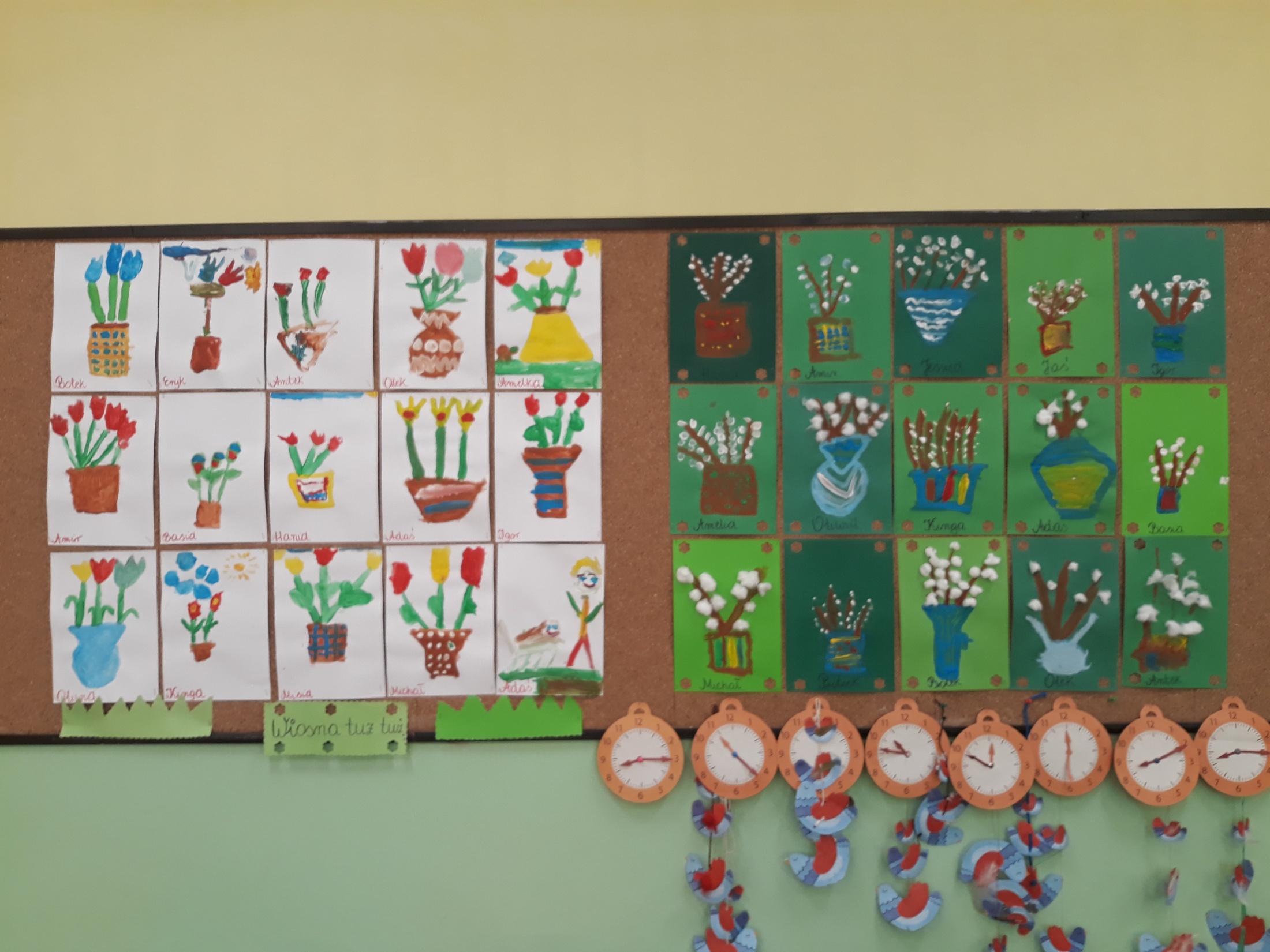 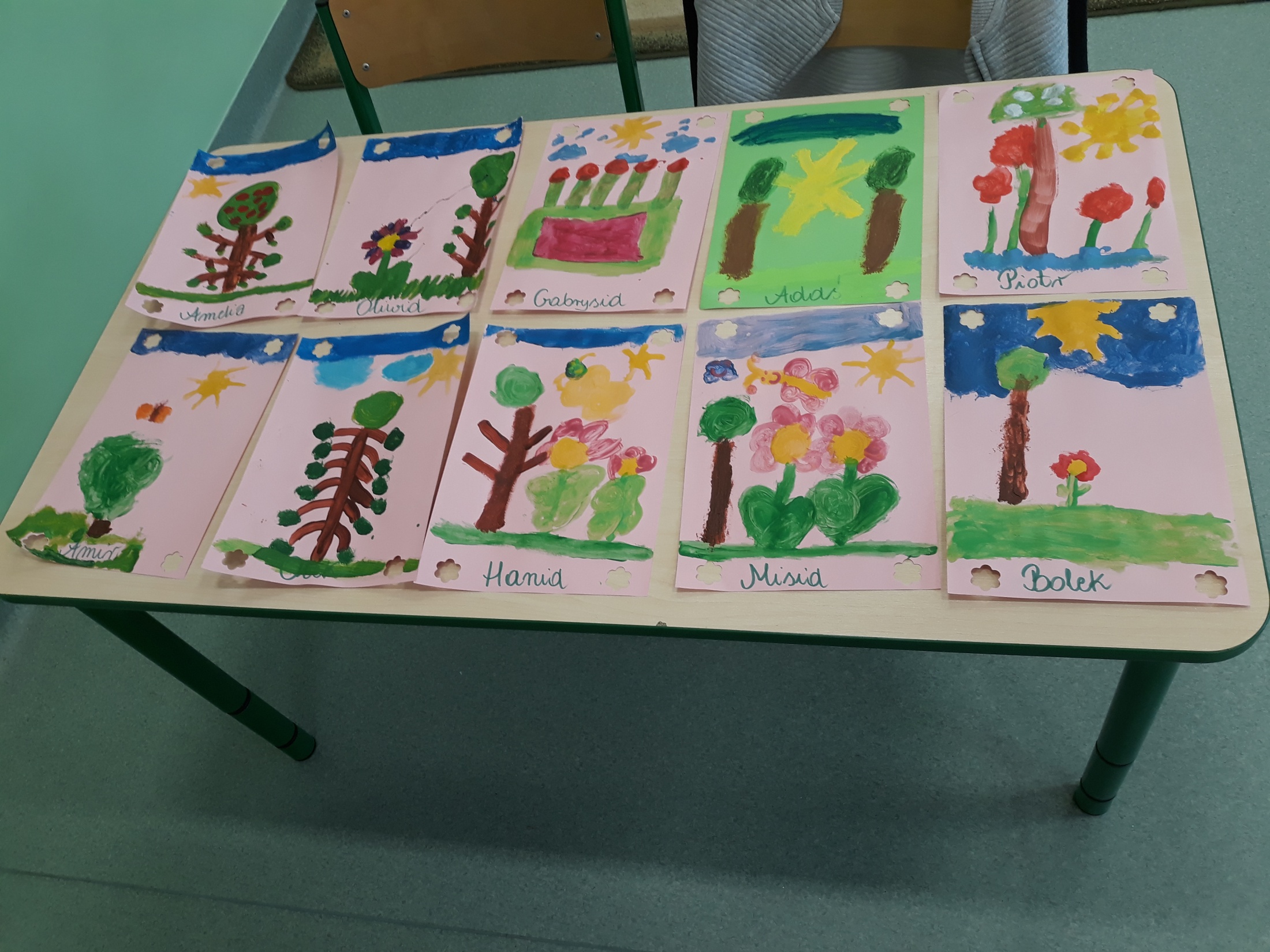 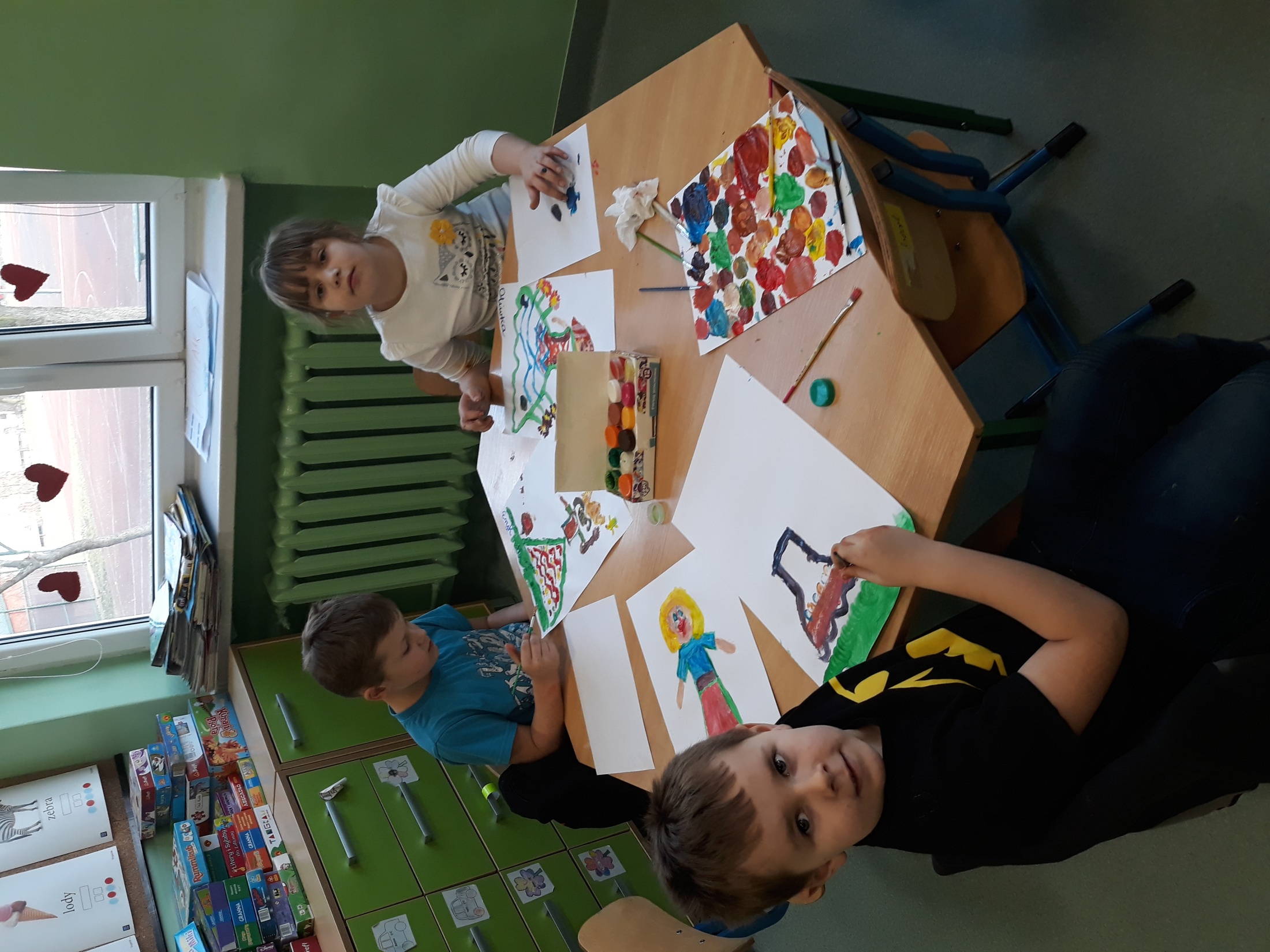 Terapia ręki- kręcimy kulki z bibuły. 

Z tego powstaną piękne hiacynty.
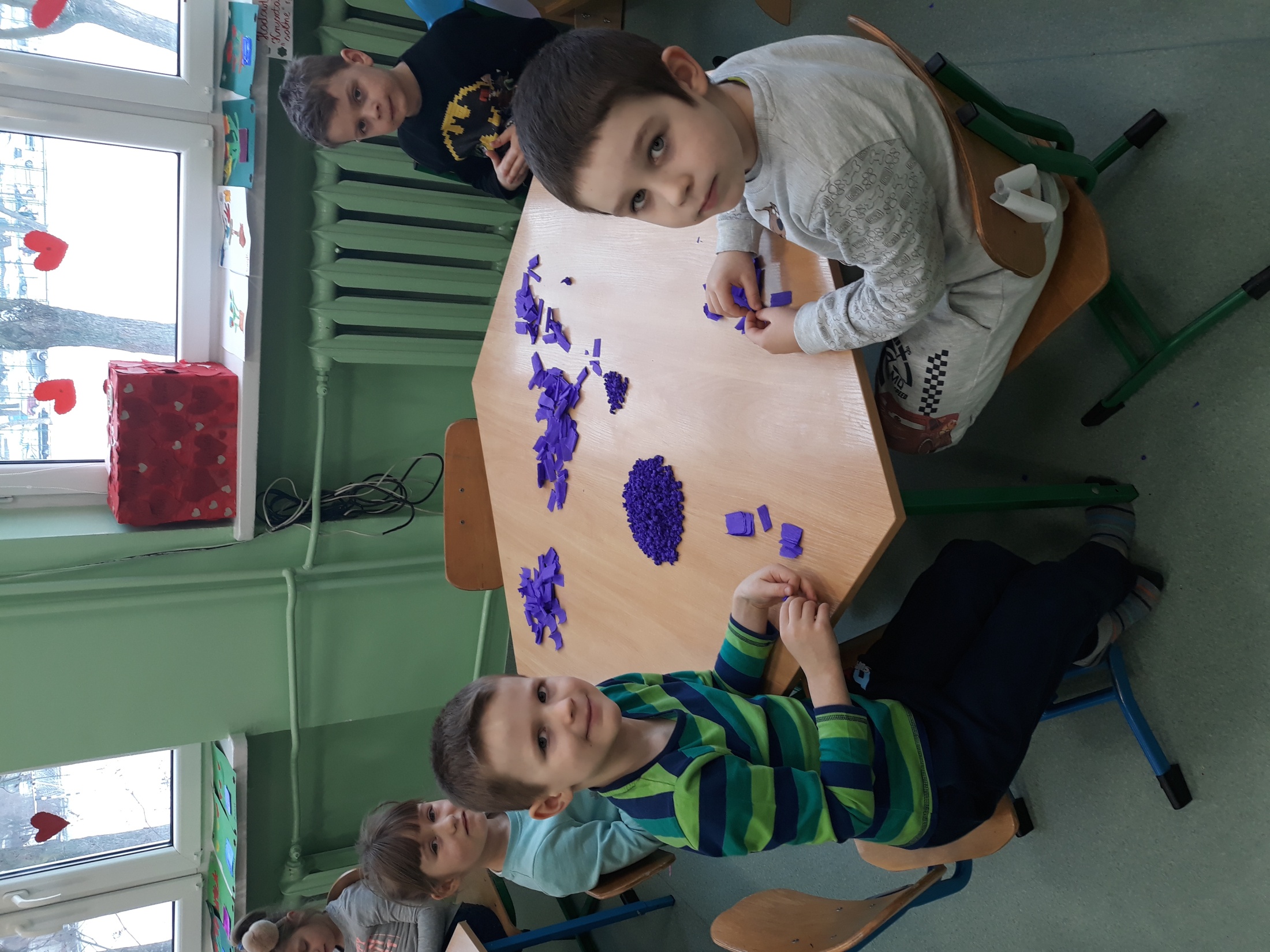 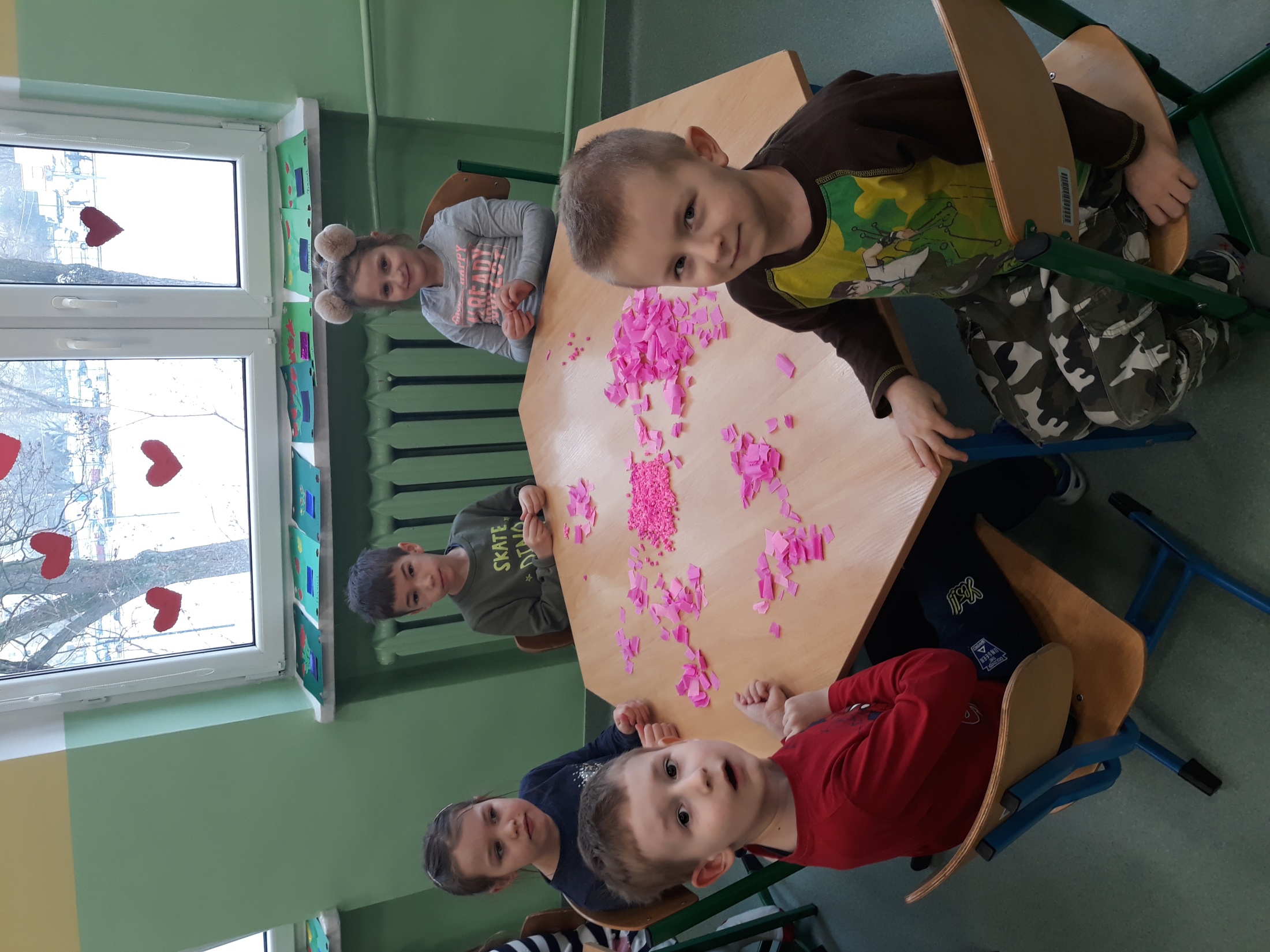 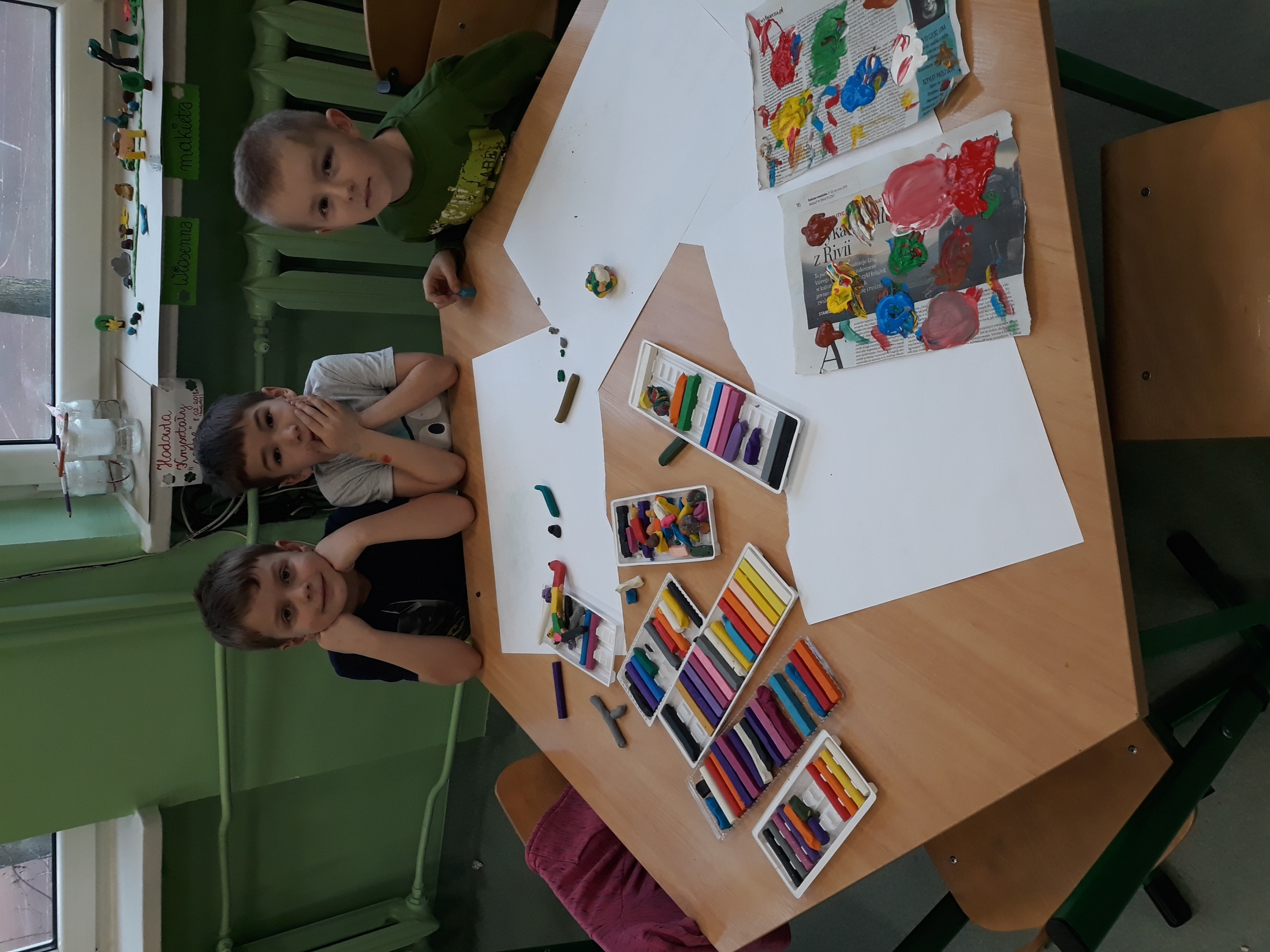 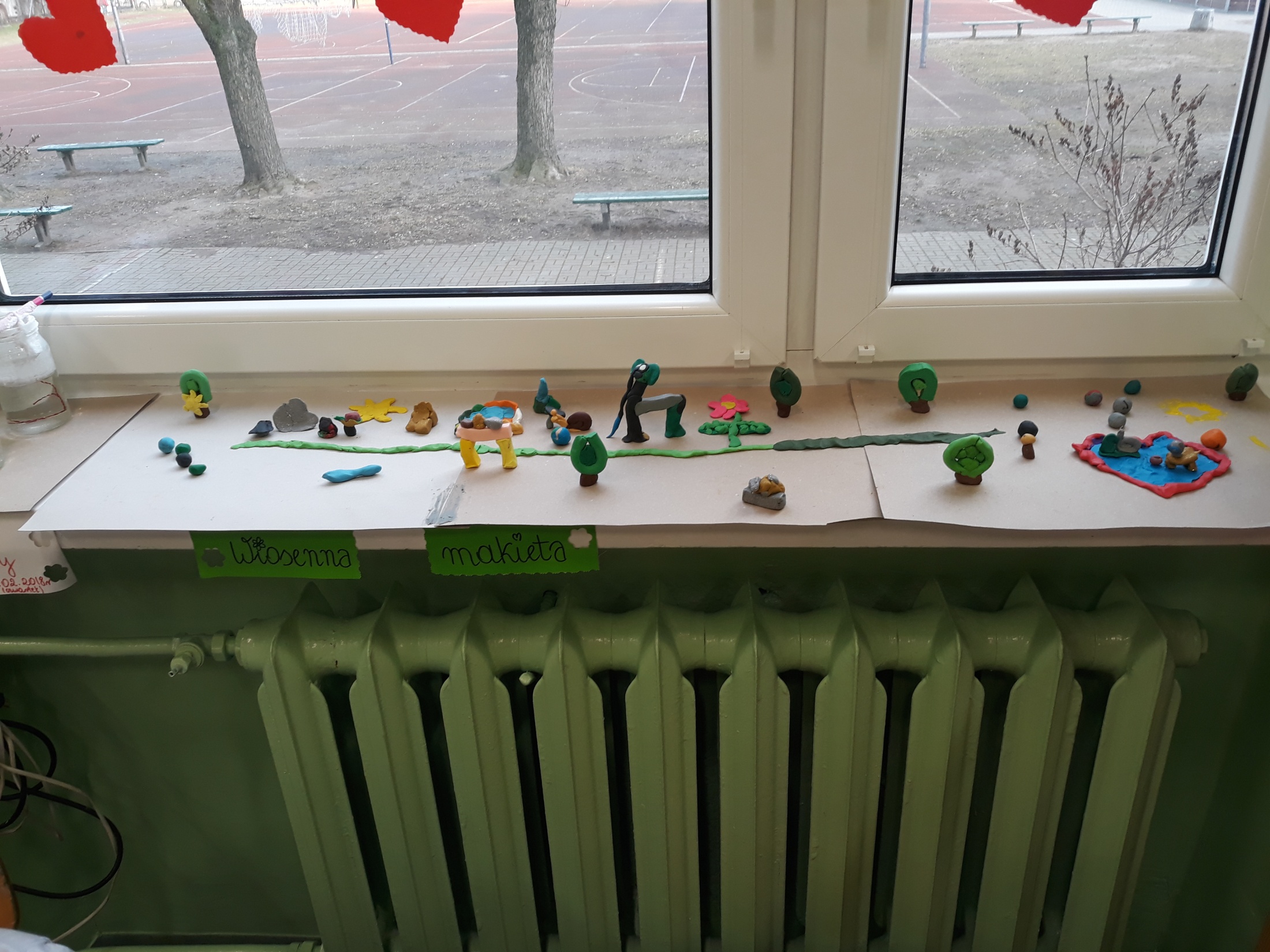 Doświadczenie badawcze – hodowla kryształów solnych.
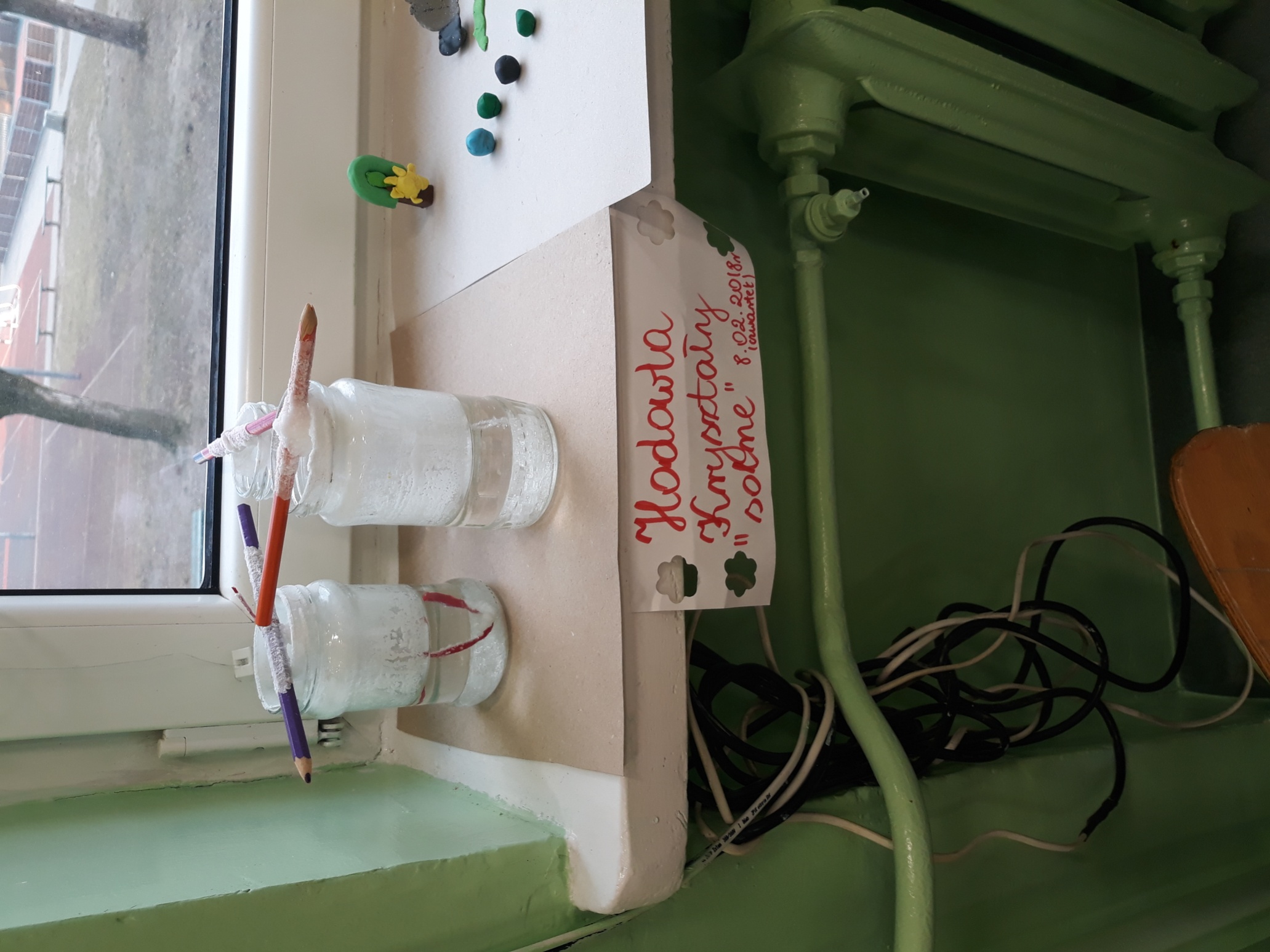 Praca z dziećmi Metodą Klanzy- zabawy z chustą animacyjną
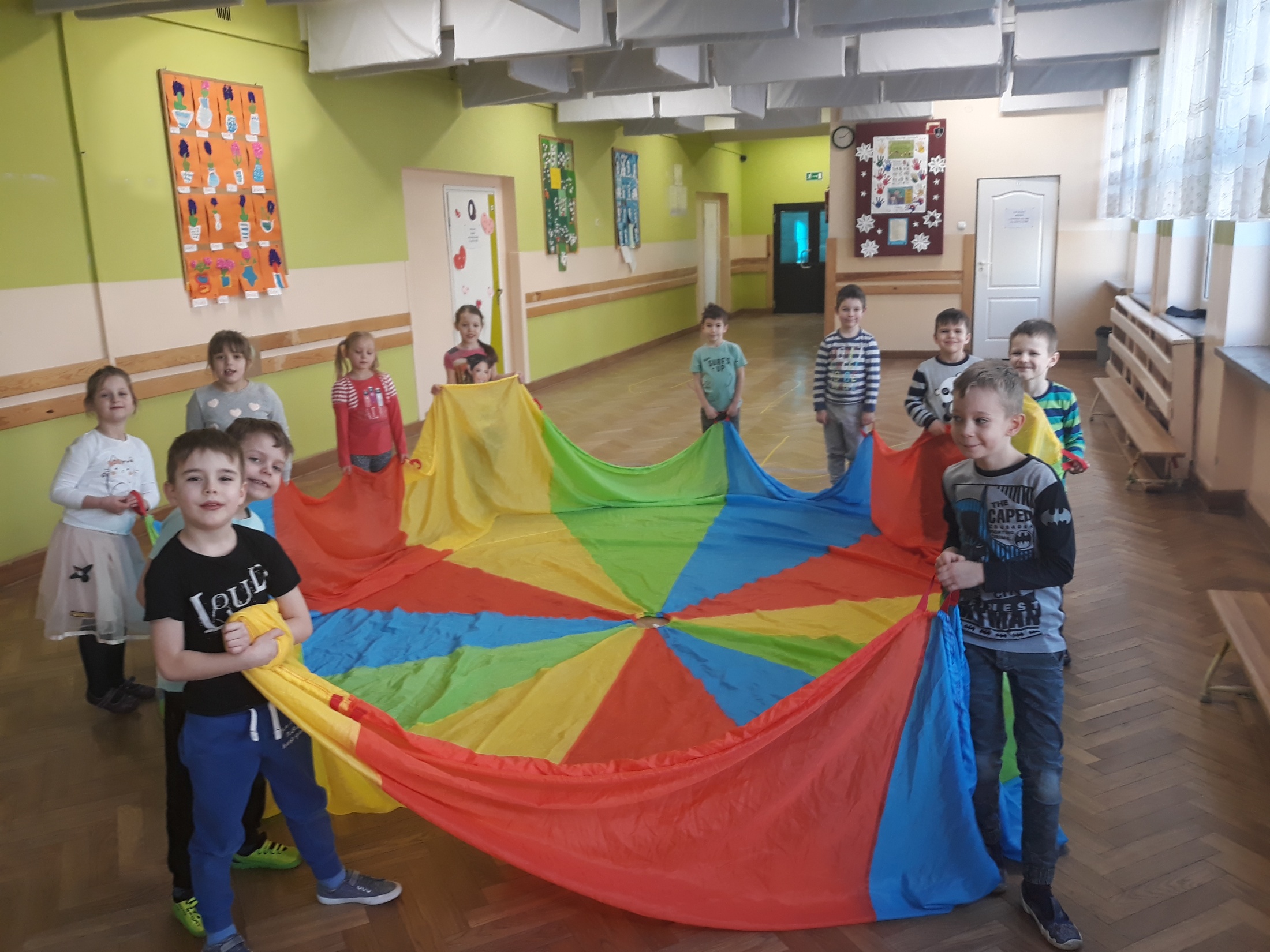 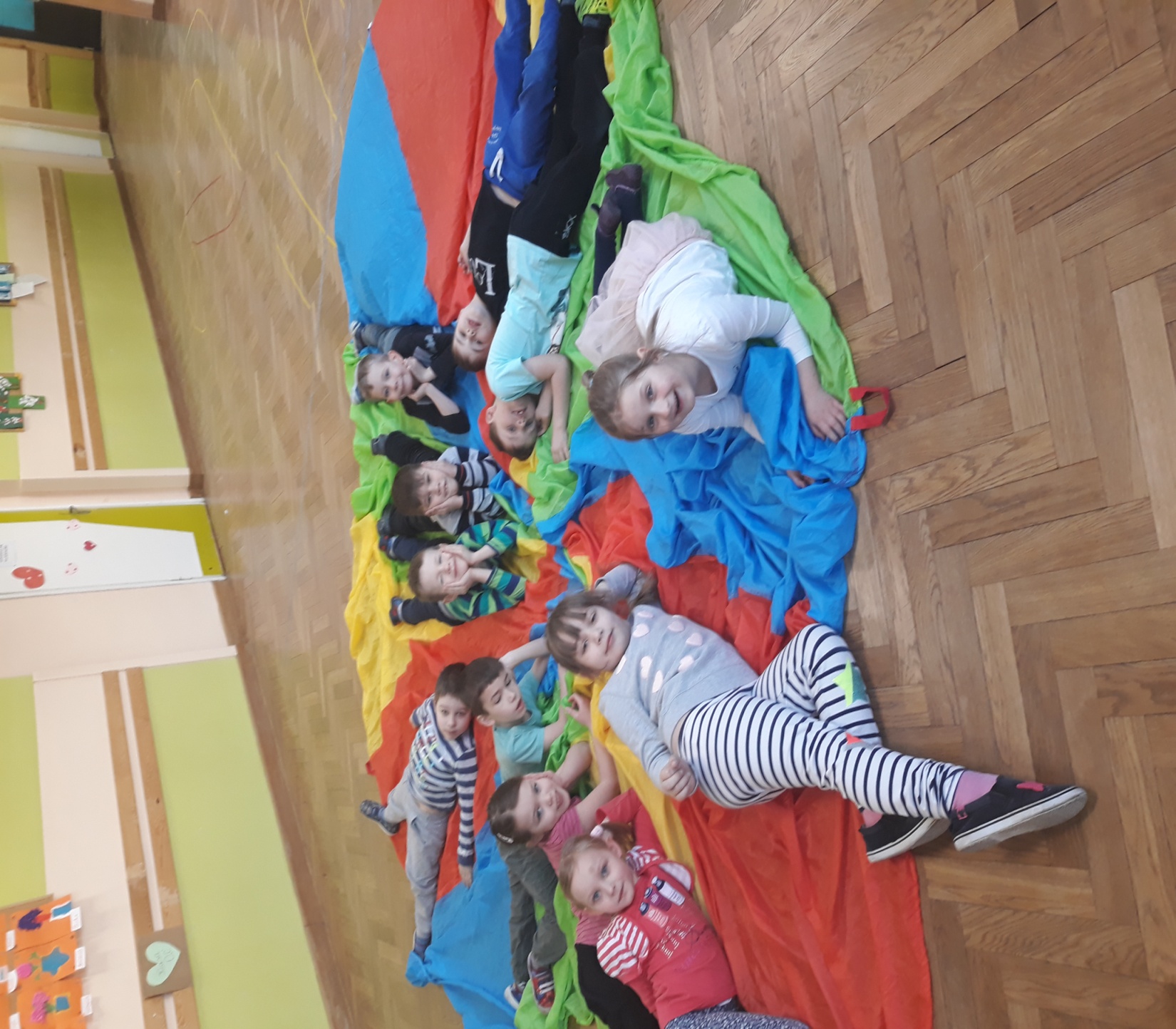 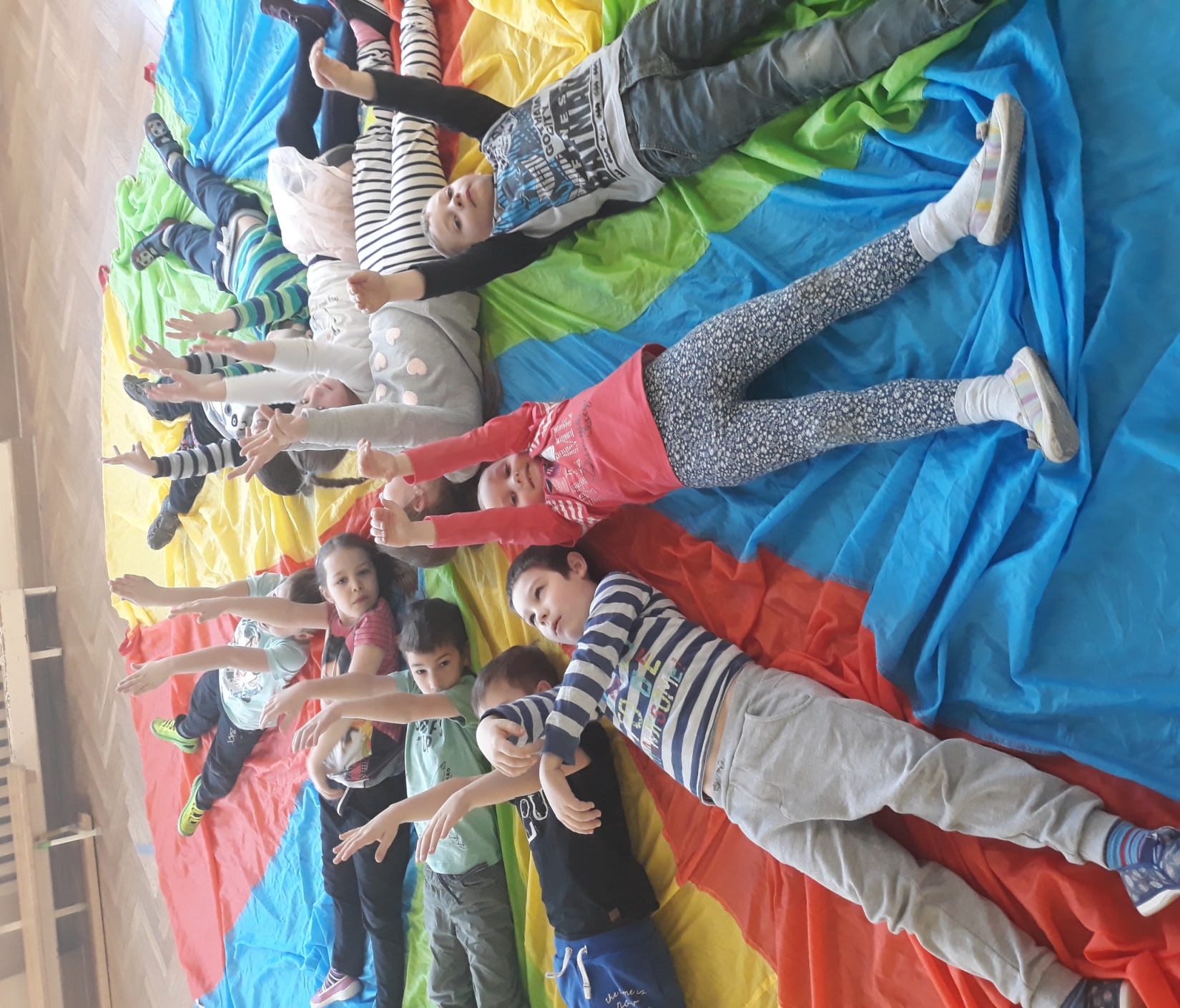 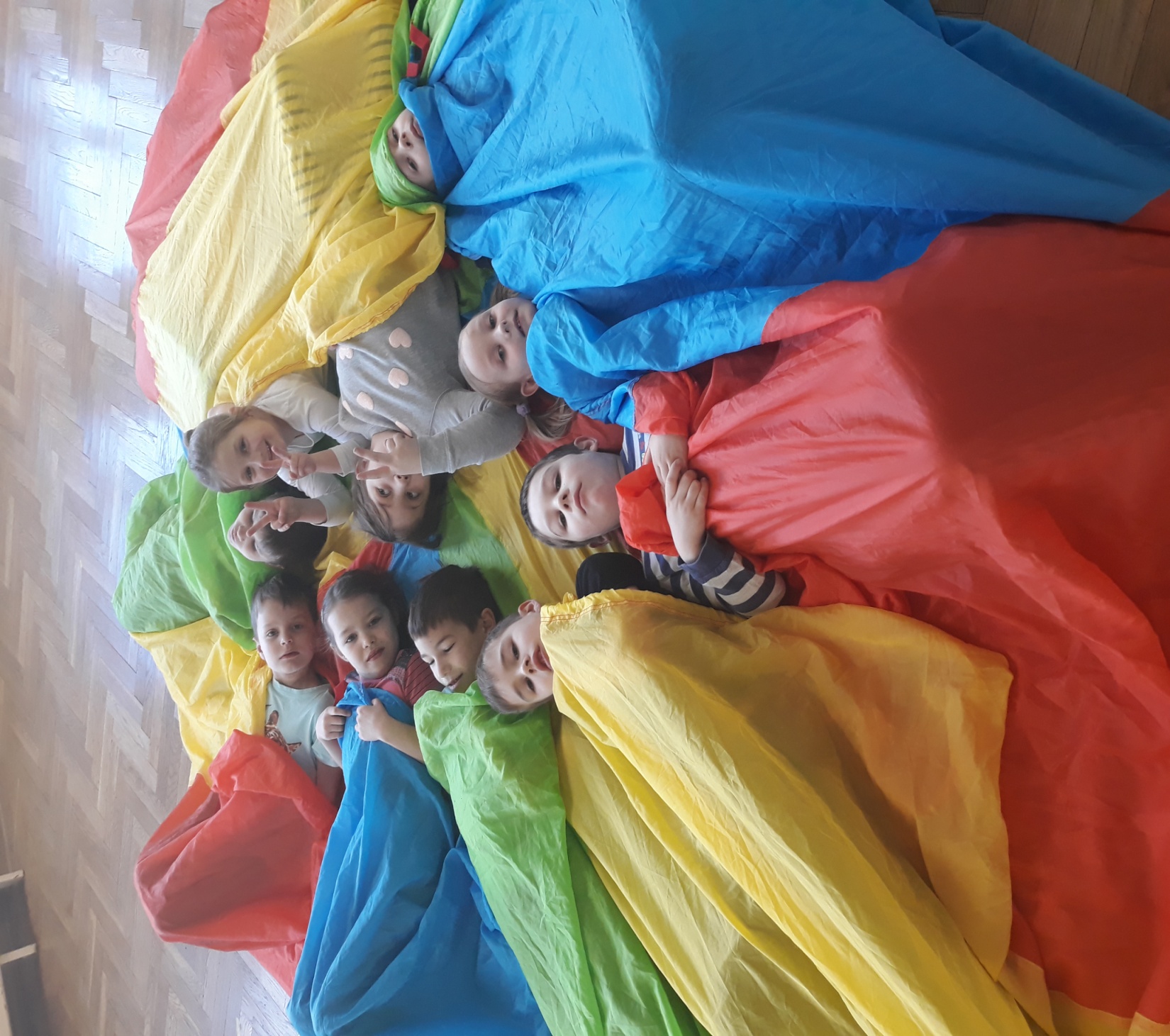 Koniec. Dziękujemy za uwagę.









Opracowały wychowawcy zerówek: Aneta Jonio, Magdalena Liberadzka, Wioletta Zielińska.